5K OVERVIEW
MISSION
Rizal Provincial Library propels lifelong learning by enabling all segments of theCommunity access to multitudes of learning opportunities.
 
VISION
Community transformation by delivery of library services relevant to community needs.
April 19, 2017. Filed a Resolution for the new logo for the Rizal Provincial Library and was approved by the Sangguniang Panlalawigan ng Rizal
BENCHMARKING
January 30, 2017 at Quezon City Public Library
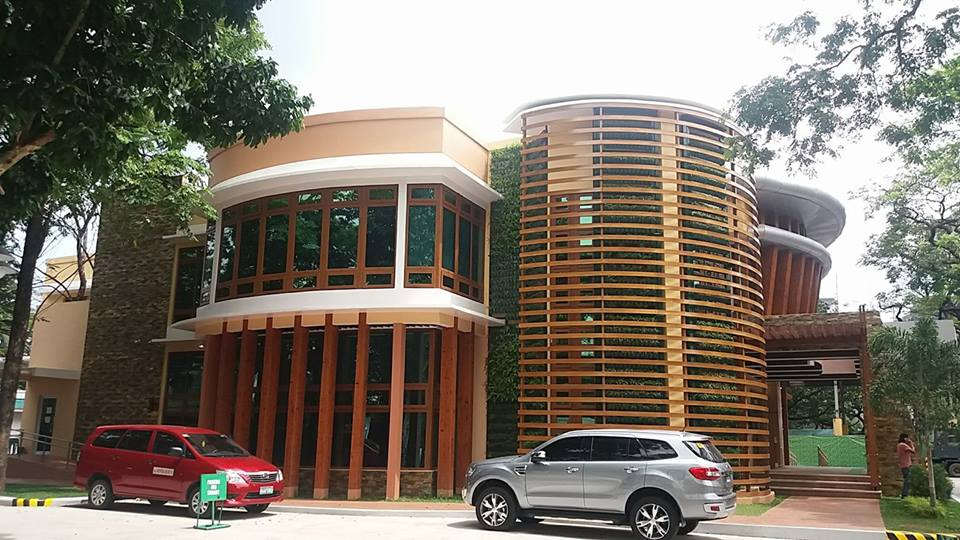 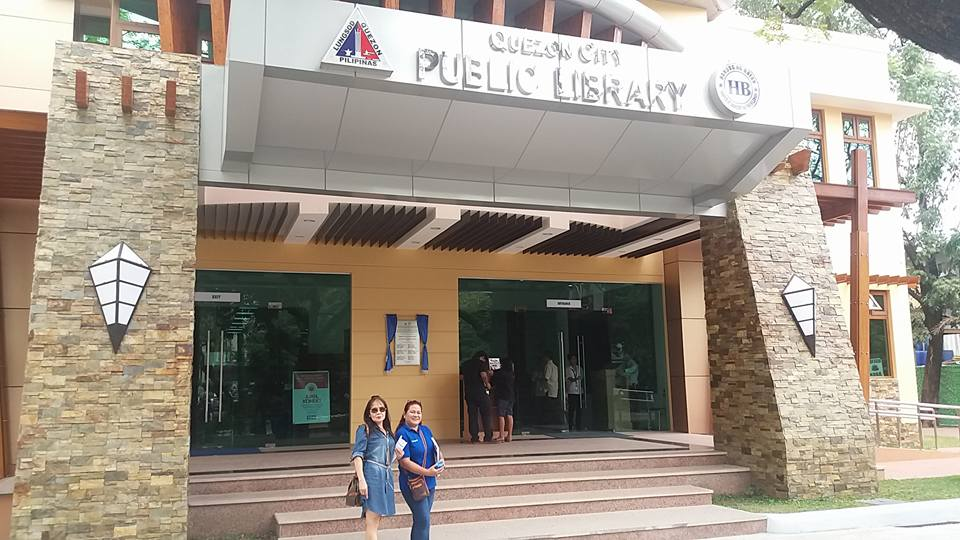 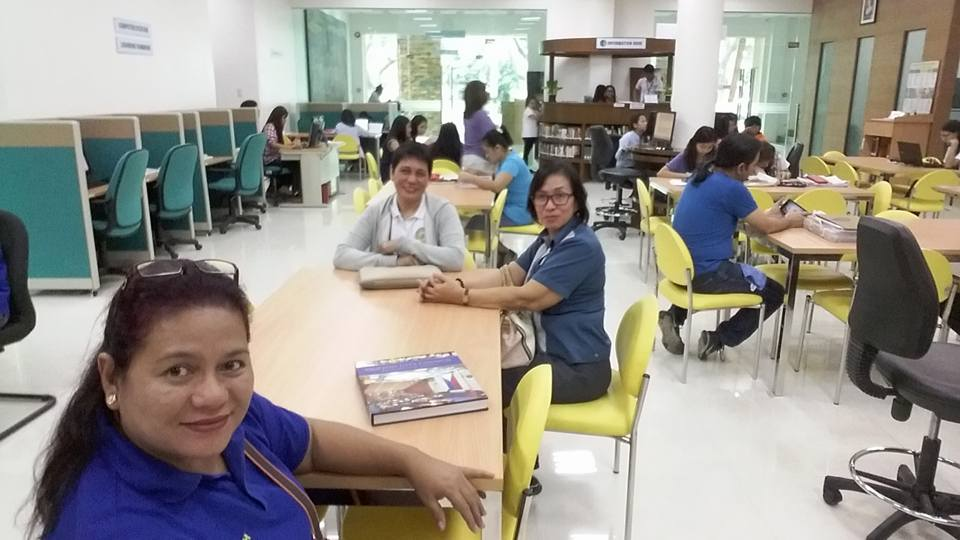 January 30, 2017 at Pasig City Public Library
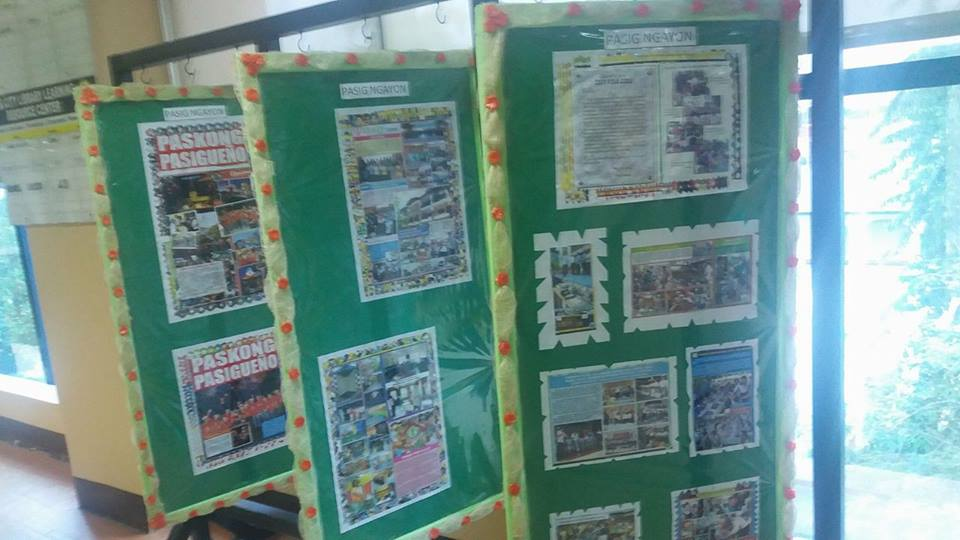 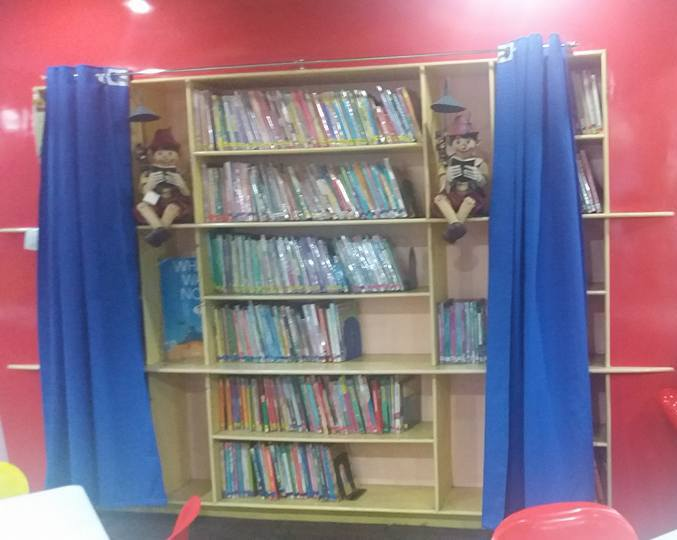 March 10, 2017 at Batangas Public Library
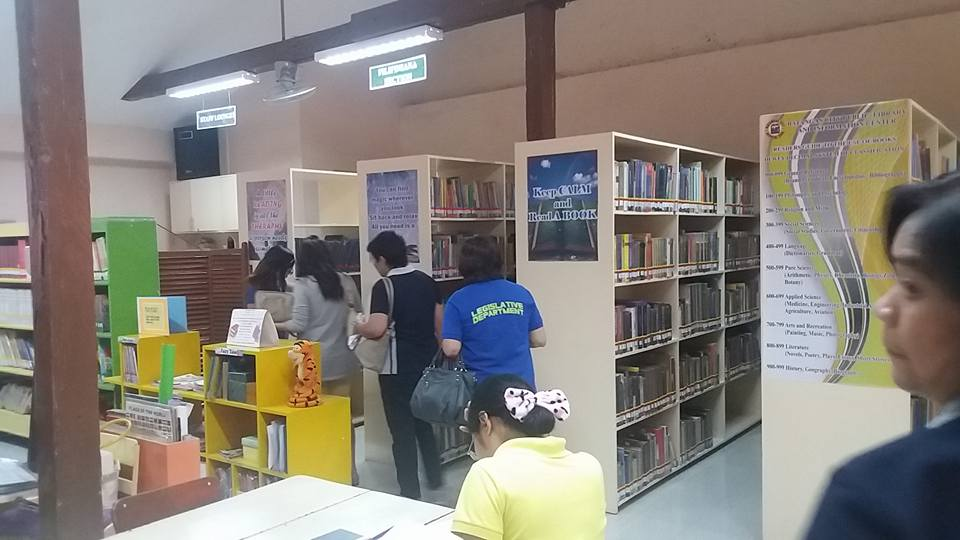 JULY 7, 2017, PANGASINAN PROVINCIAL LIBRARY
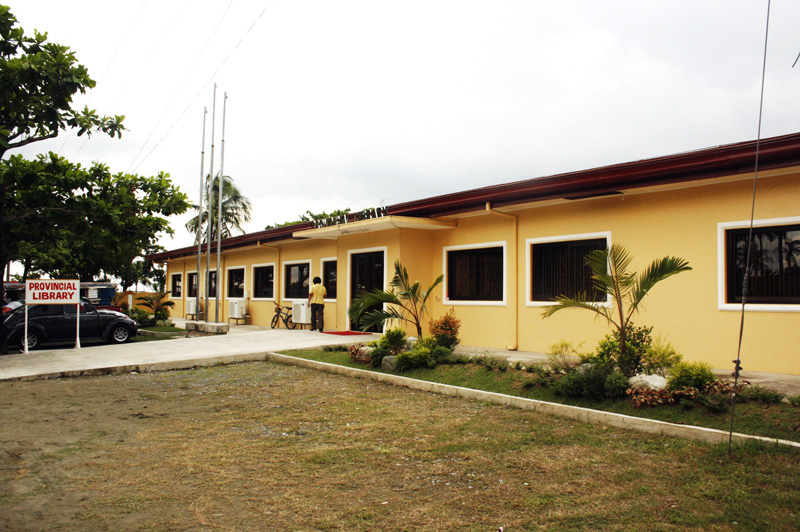 April 10, 2017 Courtesy call to newly appointed NLP Director Mr. Cesar Gilbert Adriano and Asst. Director Edgardo Quiros, who presented to us the latest model of the British framework of modernization of Public Library
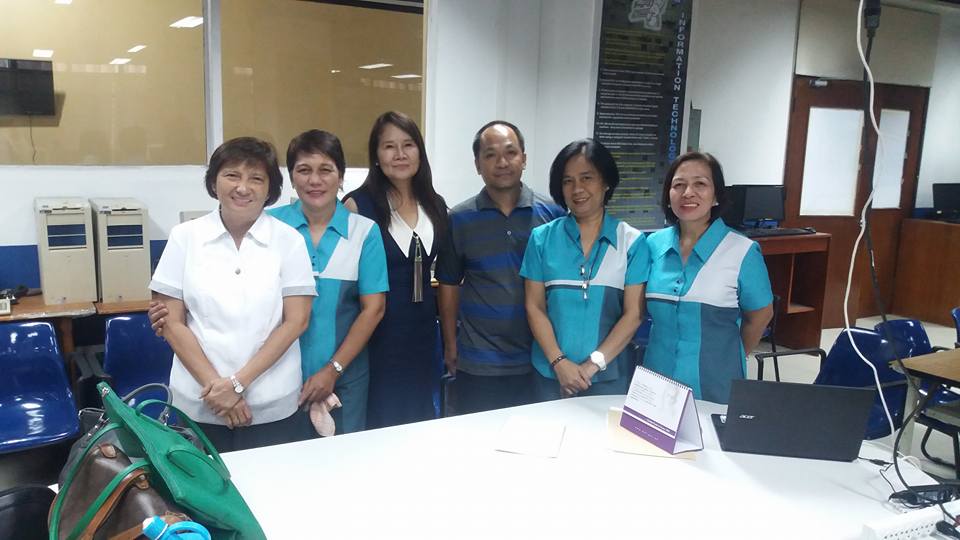 BRITISH FRAMEWORK ON MODERNIZATION OF PUBLIC LIBRARIES
COLLABORATION AND COORDINATION
BRAINSTORMING WITH GOVERNOR NINI YNARES
WITH VICE GOVENOR SAN JUAN
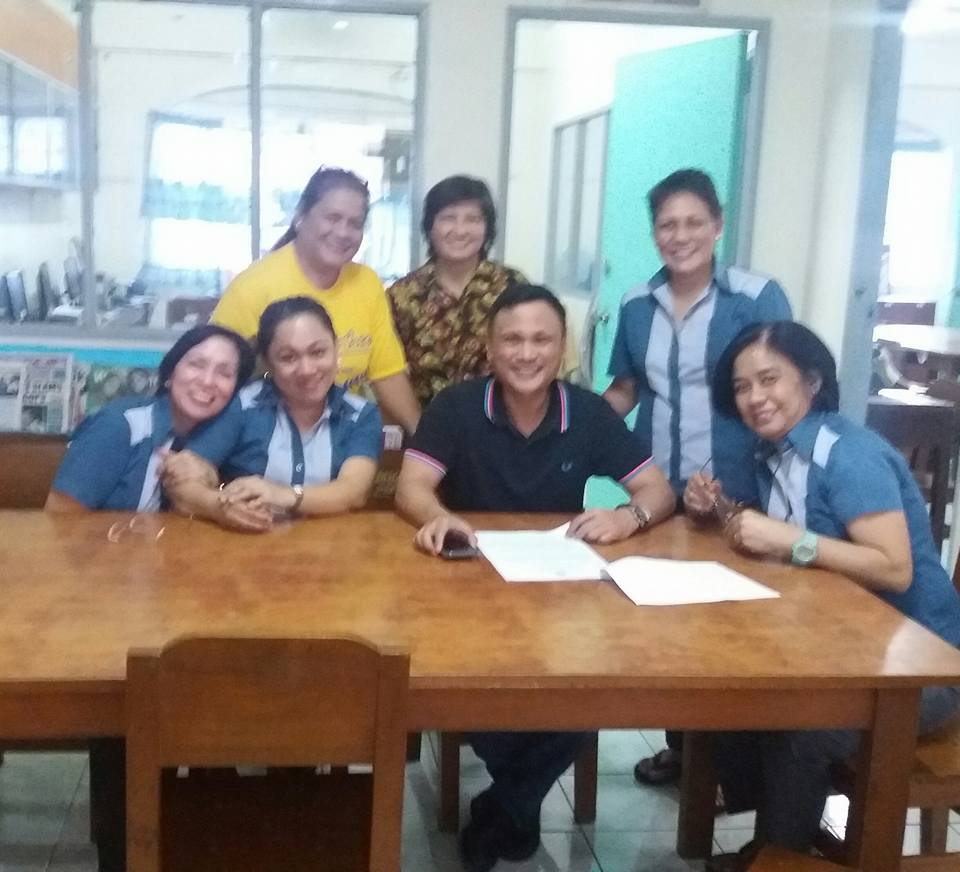 WITH ATTY. NARAG, SP BOARD SECRETARY
PLEASES MEMBERS OF RIZAL
AMBISYON 2040
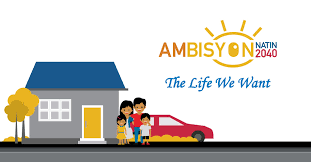 PRES. DUTERTE 10-POINT AGENDA
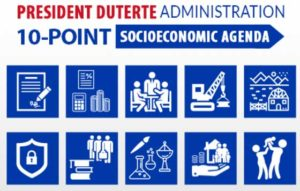 GOV. NINI YNARES DEV. PROGRAMS
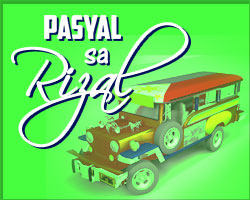 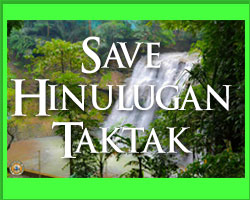 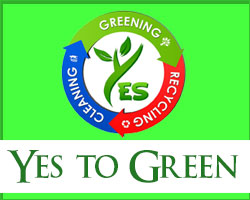 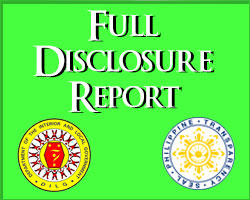 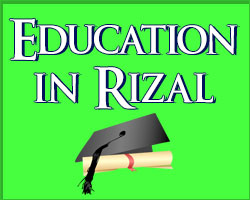 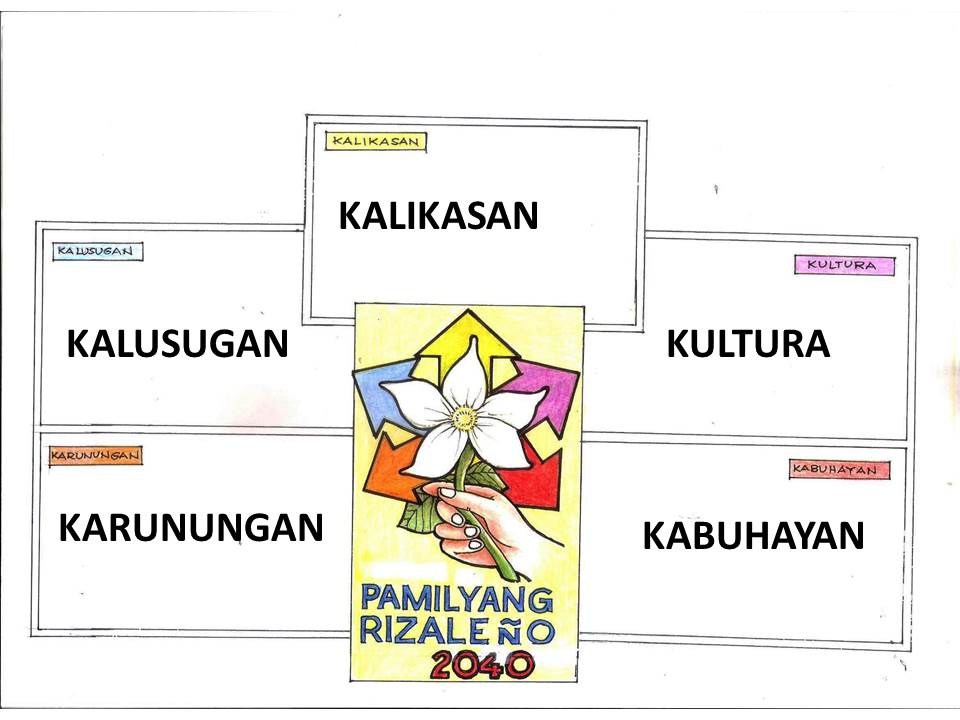 April 19, 2017. Filed a Resolution for the new logo for the Rizal Provincial Library and was approved by the Sangguniang Panlalawigan ng Rizal
A  TRANSFORMED  LIBRARY
May 25-26, 2018 Conducted a seminar/workshop on Modernization of Public Libraries using the Philippine Framework, Pamilyang Rizaleno.
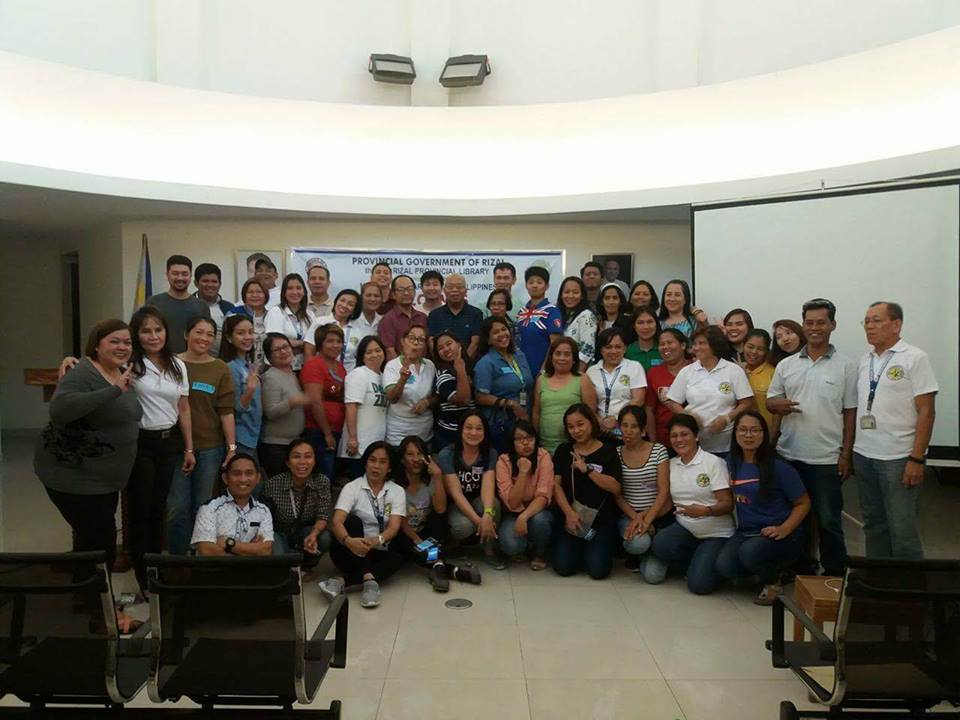 OUTPUT ON SEMINAR ON FRAMEWORK & PROGRAM DEVELOPMENT for  PUBLIC LIBRARIES
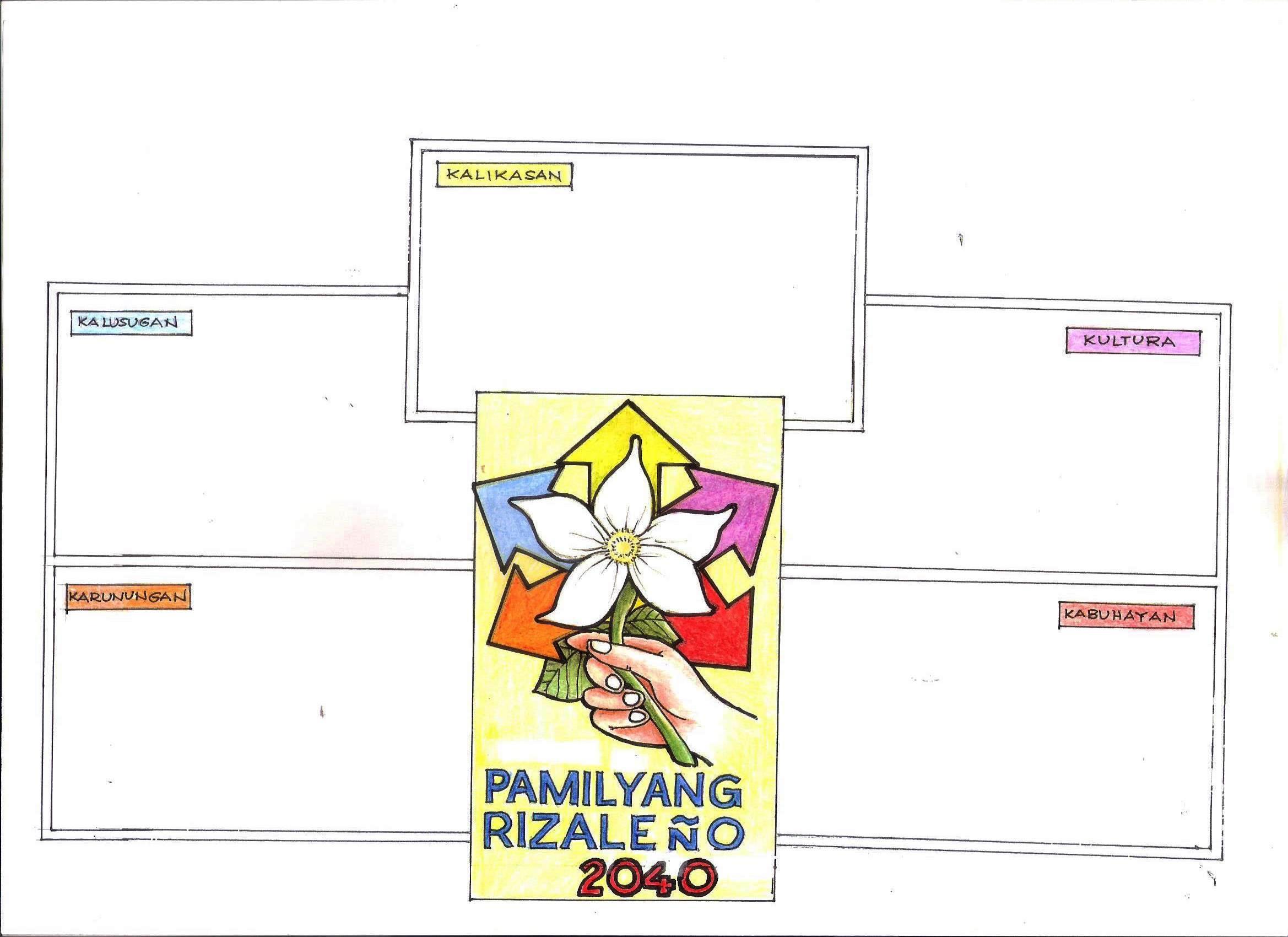 YES Program of Governor Nini Ynares
Nutrition
Disease & Awareness Prevention
Medical & Health Science Books
Partnership with Voluntary Health Sector
Books as Therapy
Book Festival
Audio Visula Room
Young Readers, Writer & Musician
Film Showing
Cultural Play & Exhibit
Reading to Learn
Support for Dyslexia
Informal Education Program
Computer Literacy for Elders
Mobile Library
Free Wi-Fi
Tech4Ed
Livelihood Seminars
KALIKASANTree Planting
KALUSUGANStorytelling during Medical Mission
New Non-Project Grant for Japanese Economic & Social Development Program
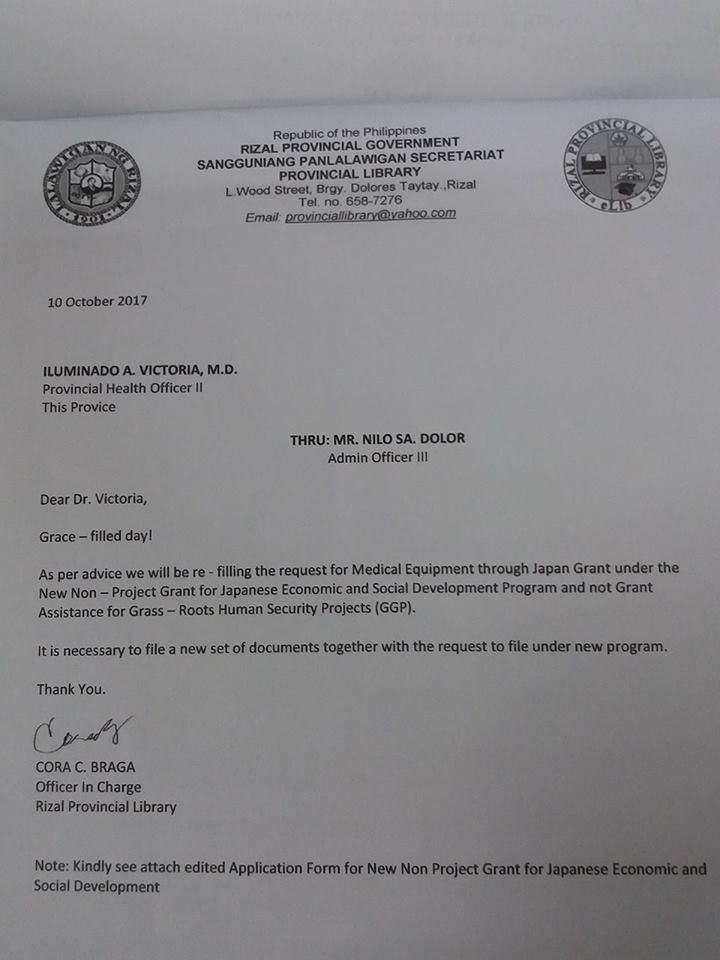 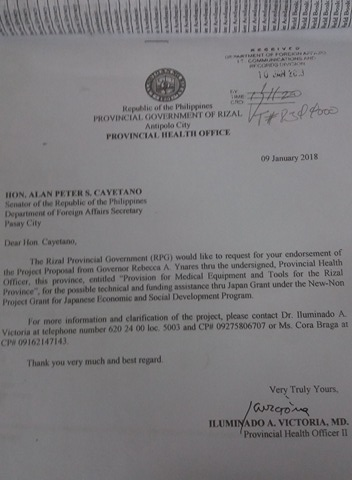 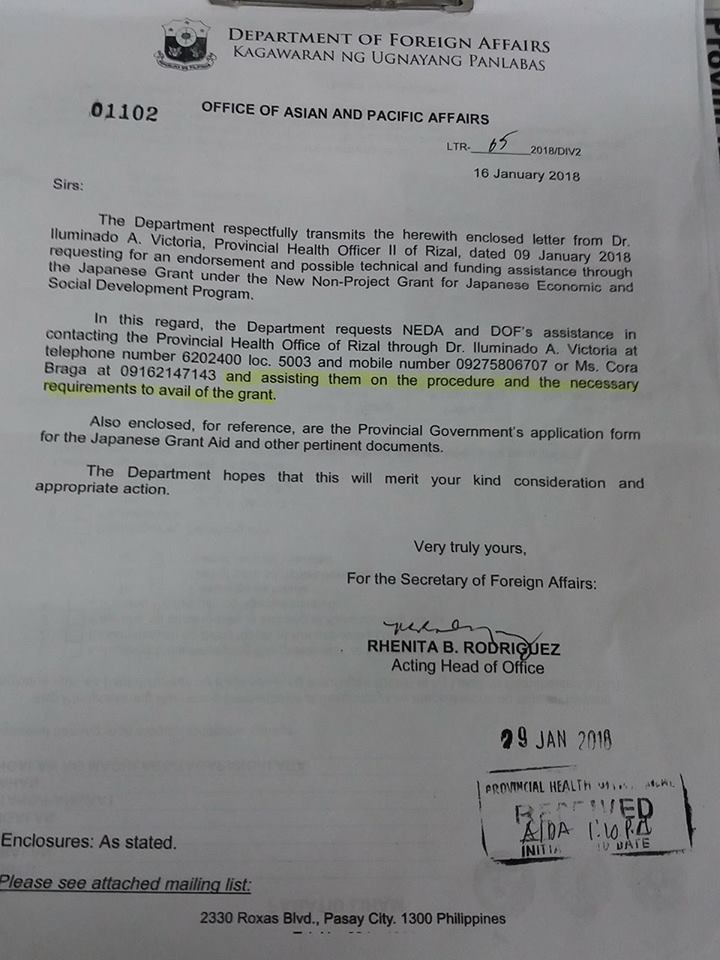 KULTURACultural Heritage Section
KABUHAYAN51 Talk
September 21, 2017 at Annex 1 Antipolo, City
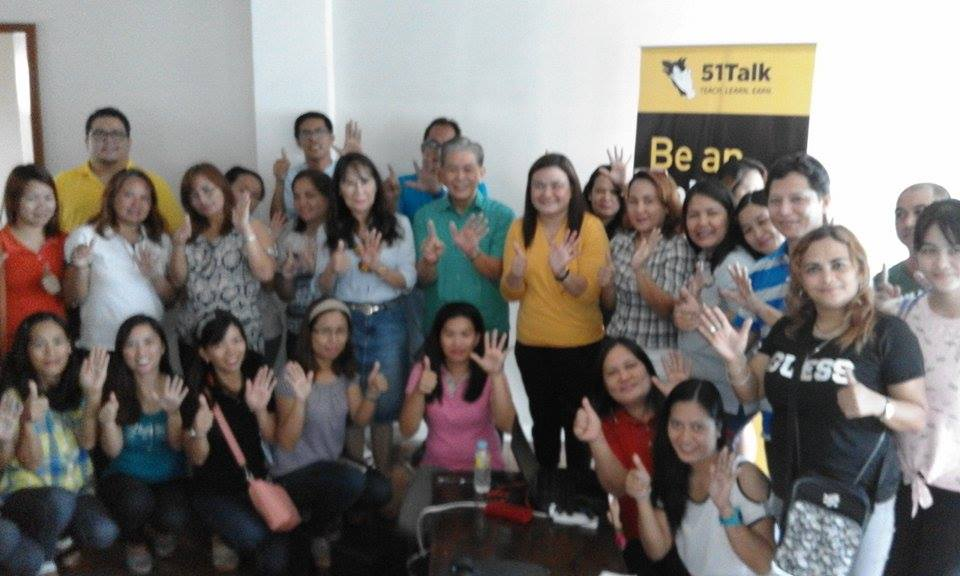 September 21, 2017 at Rizal Provincial Library
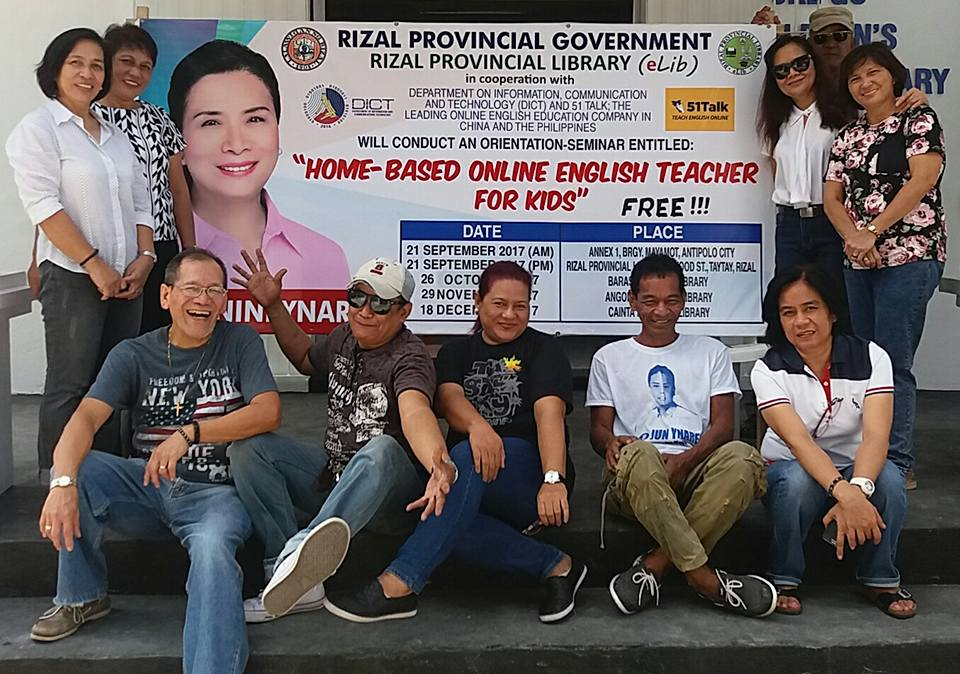 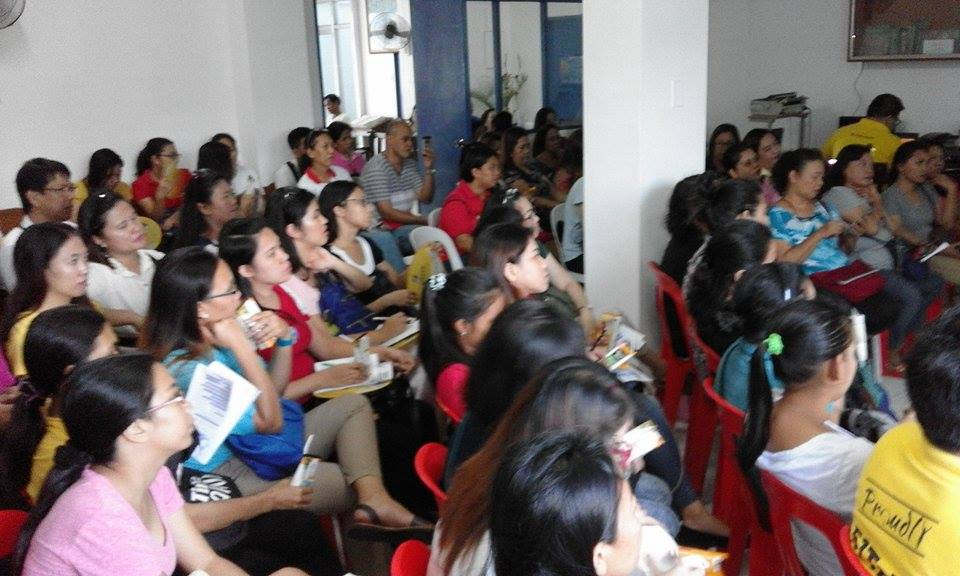 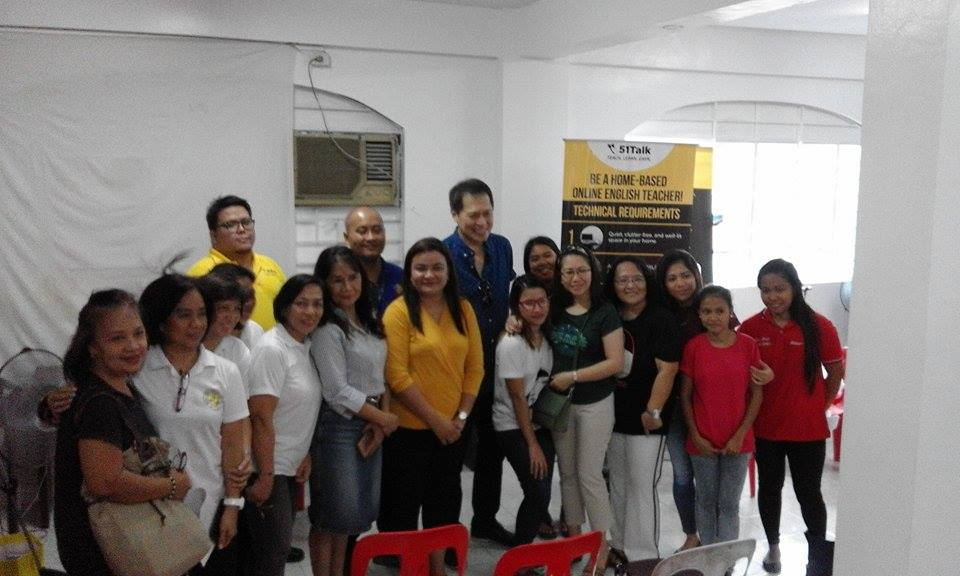 November 19, 2017 at Tanay Municipal Library
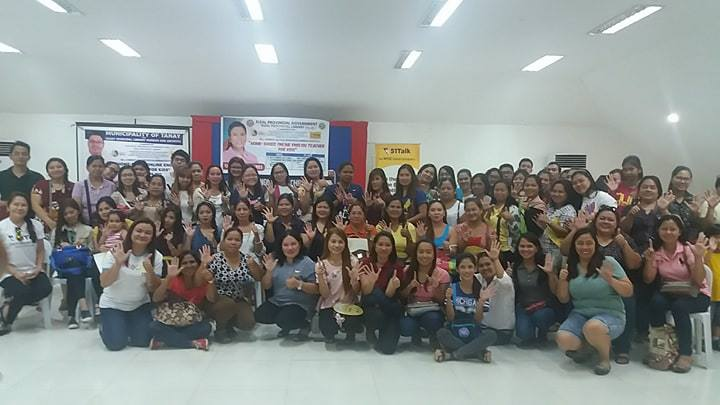 November 27, 2018 at Angono, Rizal
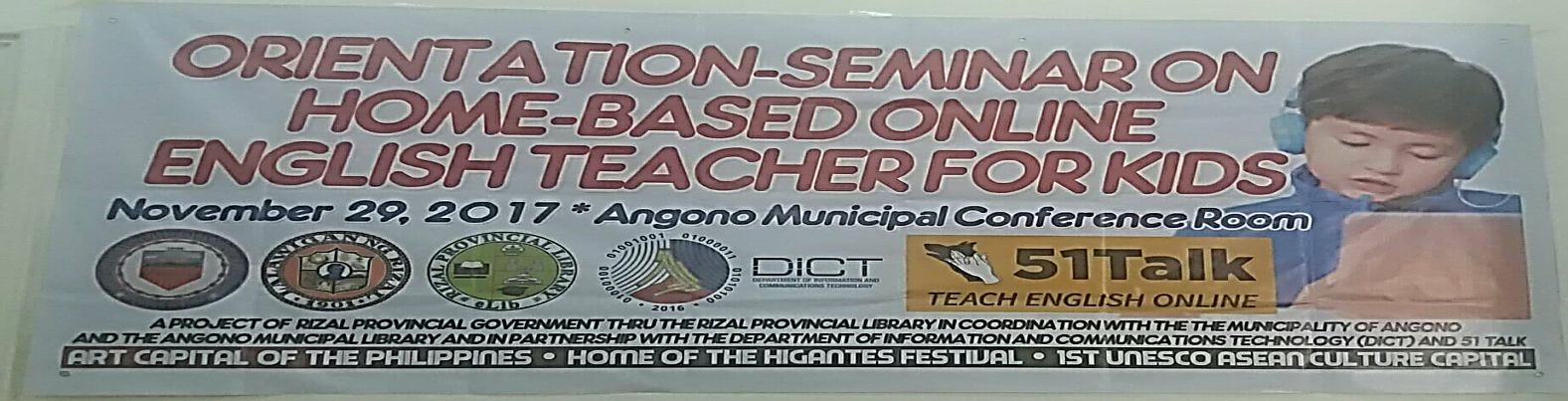 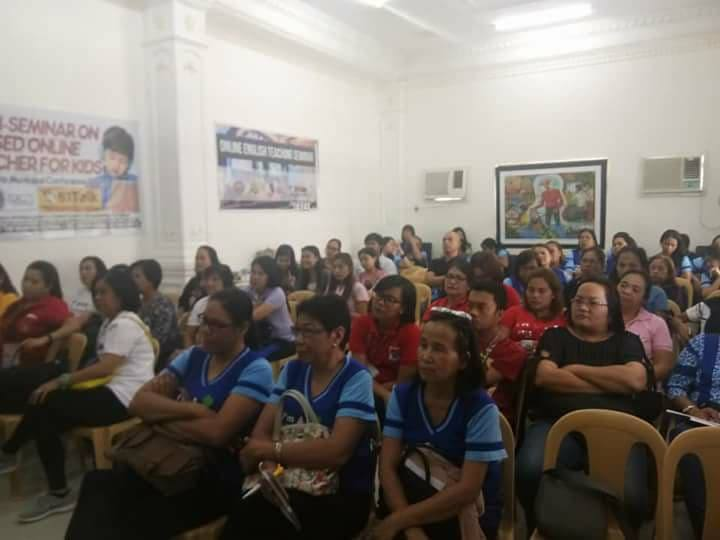 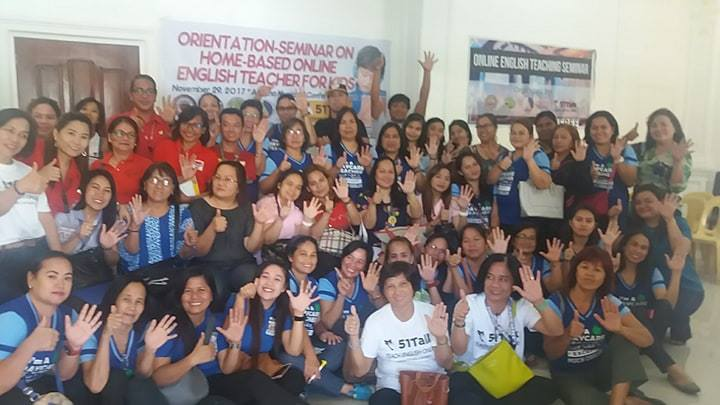 KROPS Orientation for Farmers
July 20, 2017 at Teresa, Rizal
November 23, 2017 at Municipality of Binangonan
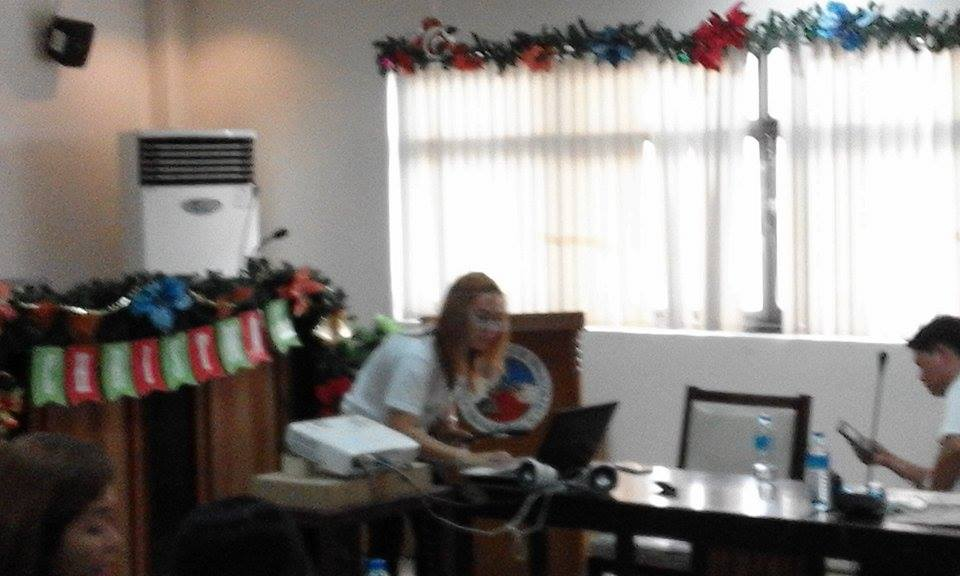 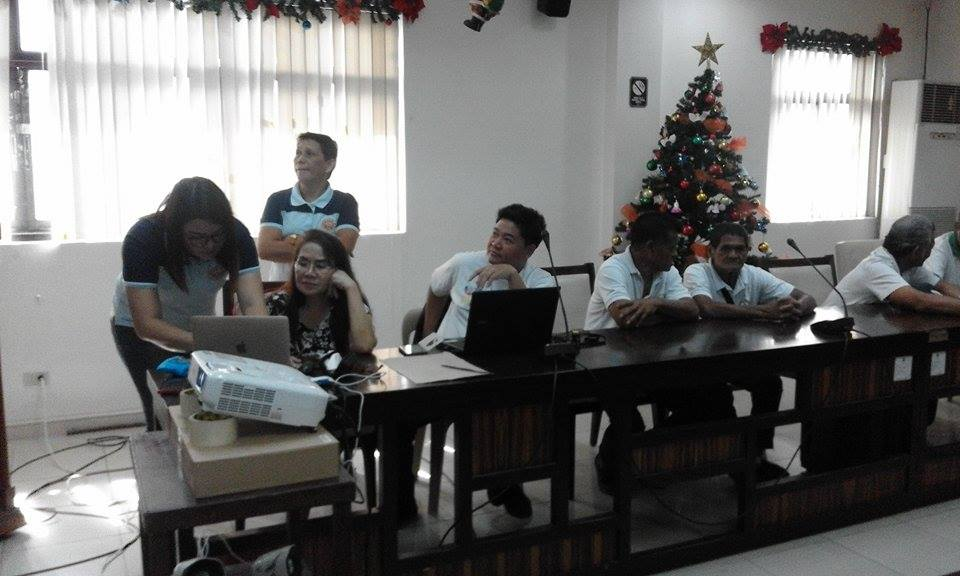 January 25, 2018 at San Mateo, Rizal
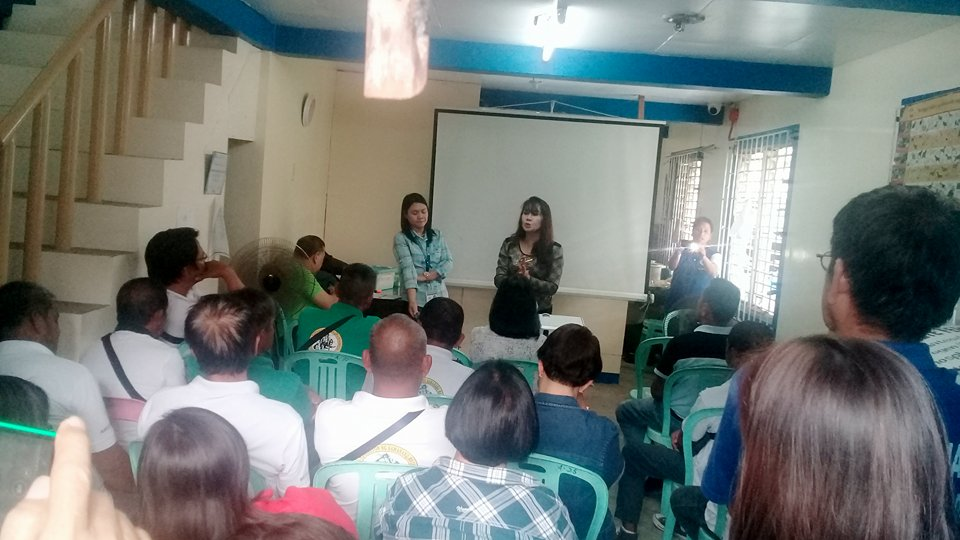 KARUNUNGANTech4Ed
March 27, 2017 Soft Launching of Tech4Ed at Rizal Provincial Library
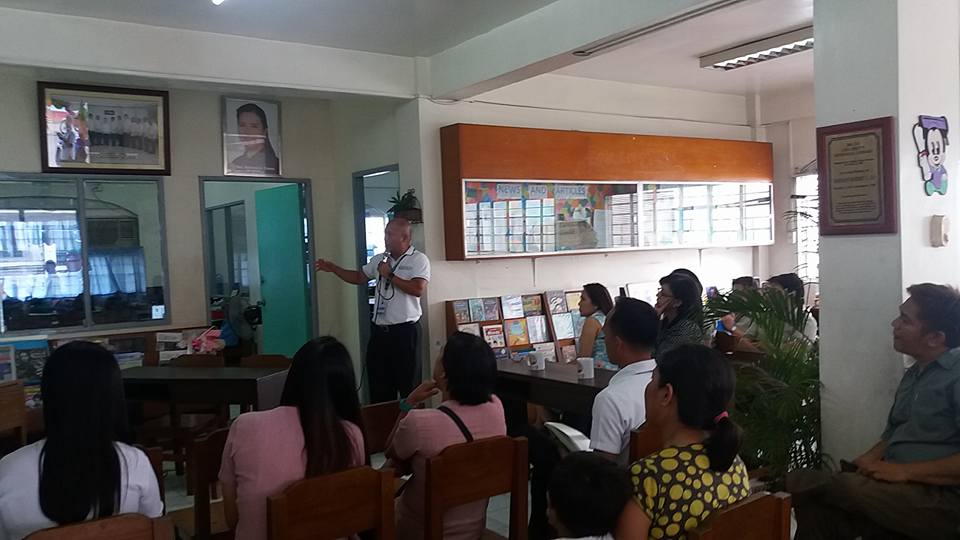 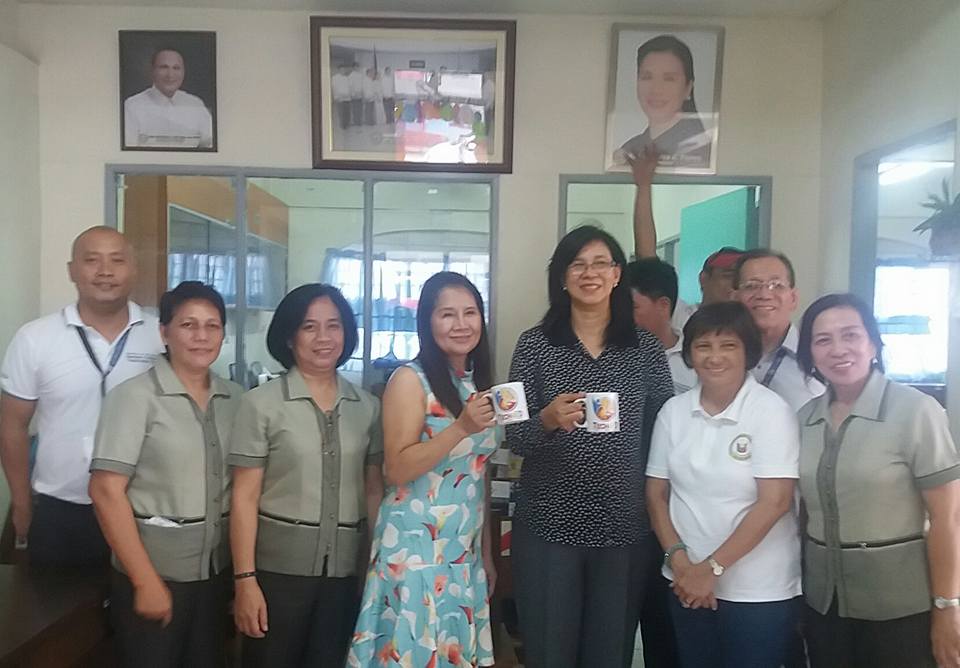 April 7, 2017 Training of Digital Literacy at Rizal Provincial Library conducted by Mr. Wilson Censon and Mr. Mario Aya-ay from DICT
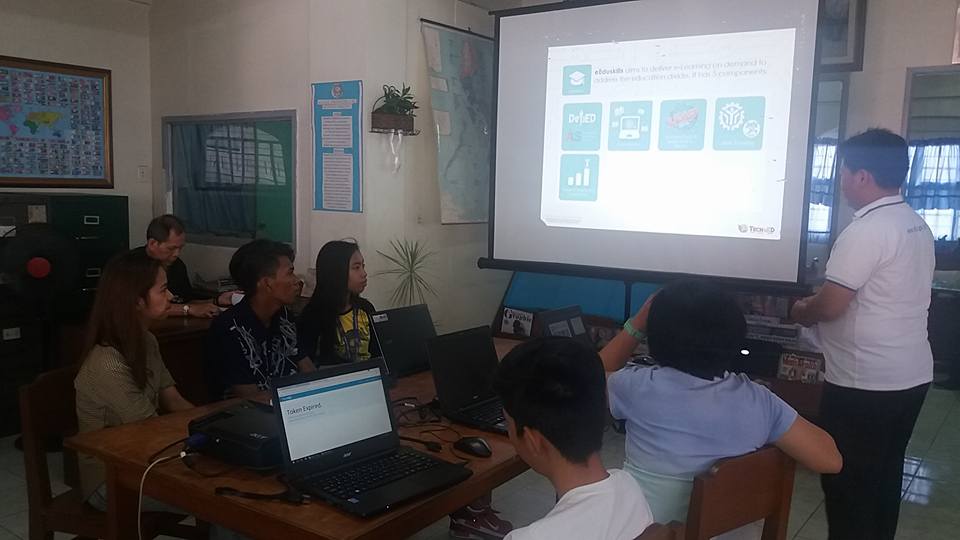 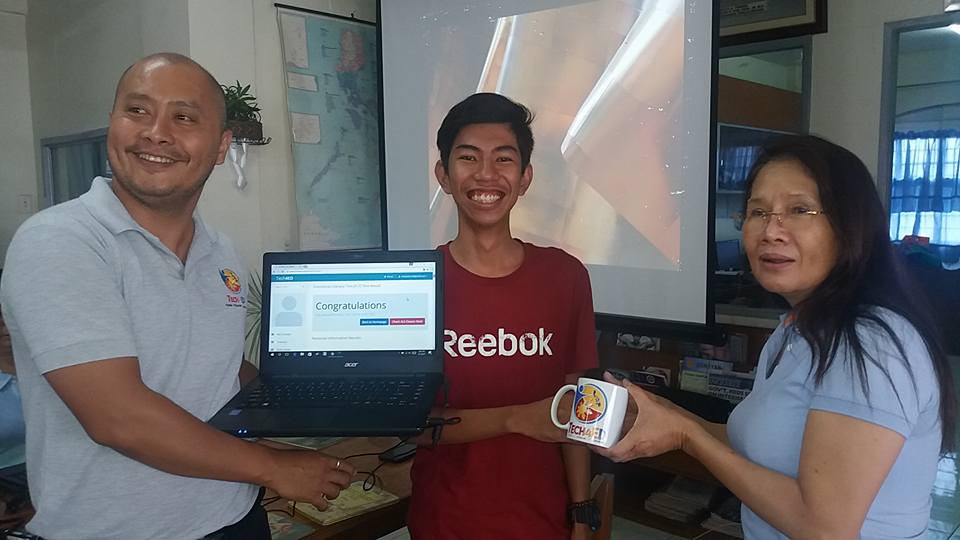 June 22, 2018 on the GO Ynares Electronic Services(YES) Tech4Ed
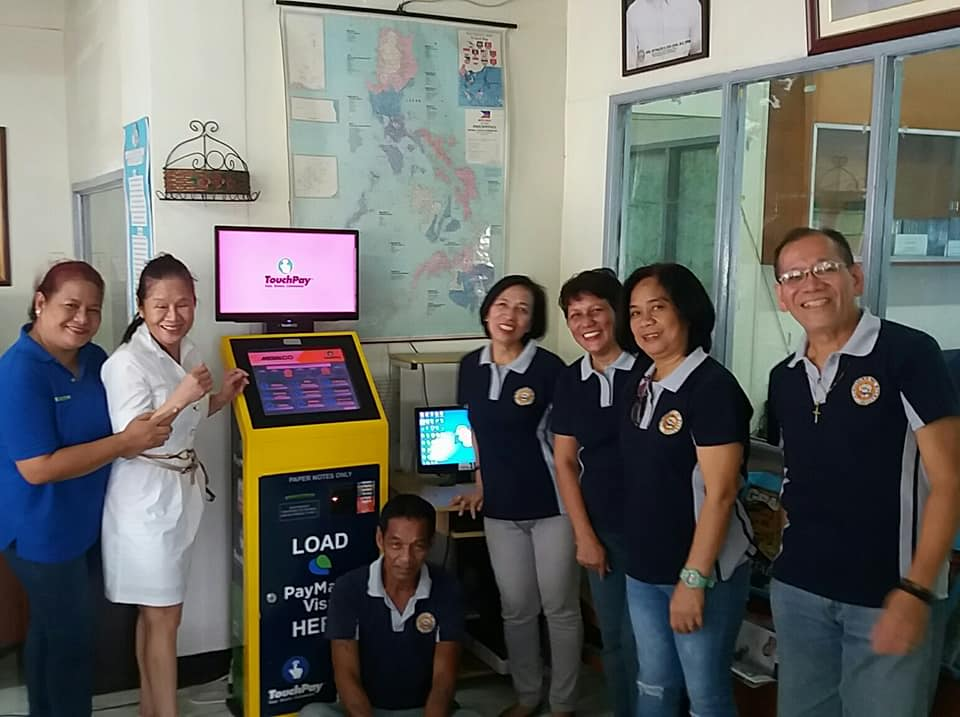 July 12, 2017 at Rodriguez, Rizal
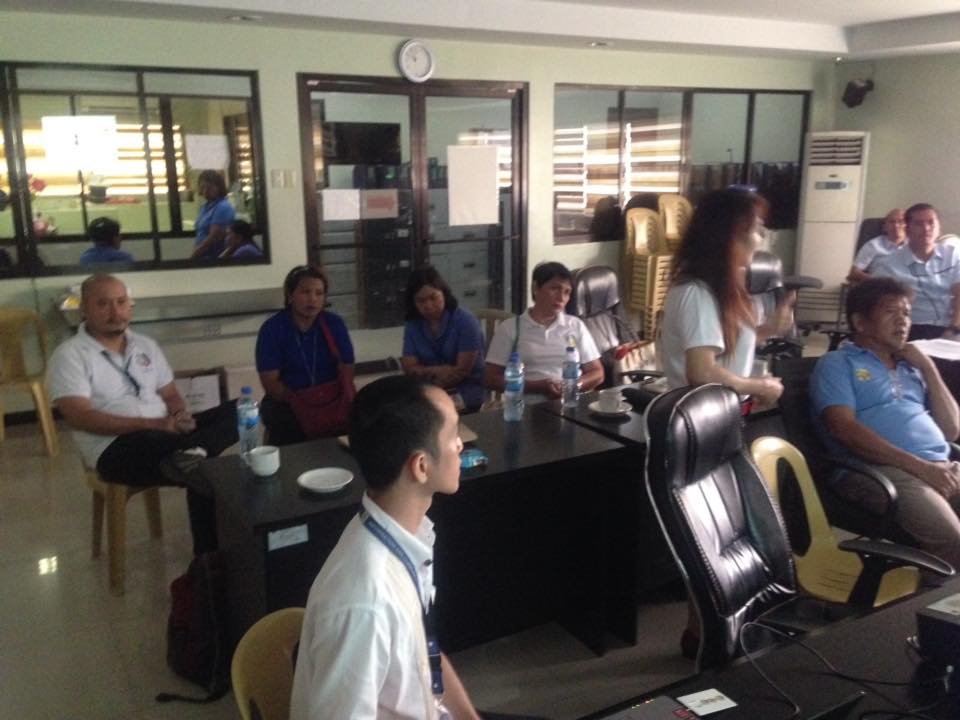 February 1, 2018 at Brgy. Mayamot, Antipolo, City
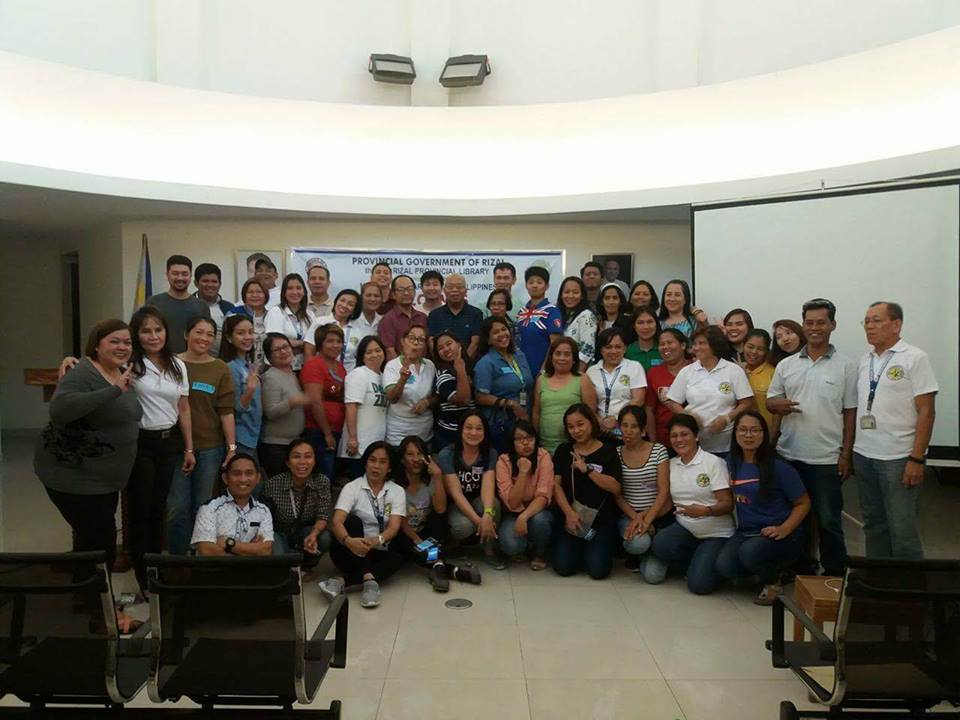 Tech4Ed Launchings in Rizal Province in coordination with Rizal Provincial Library
June 22, 2018 on the GO Ynares Electronic Services(YES) Tech4Ed
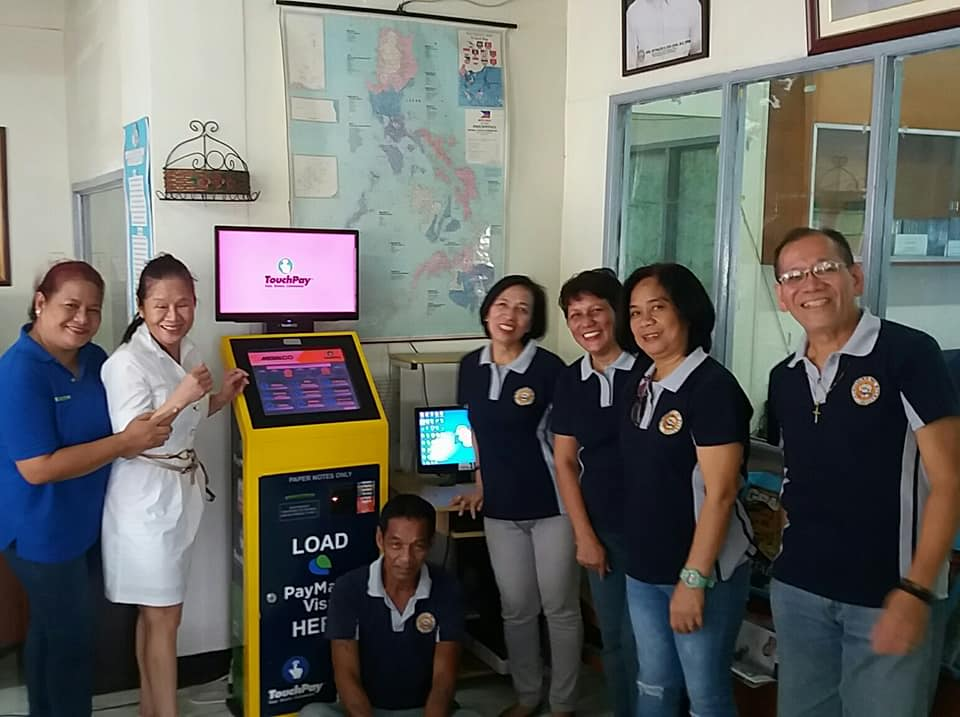 July 12, 2017 at Rodriguez, Rizal
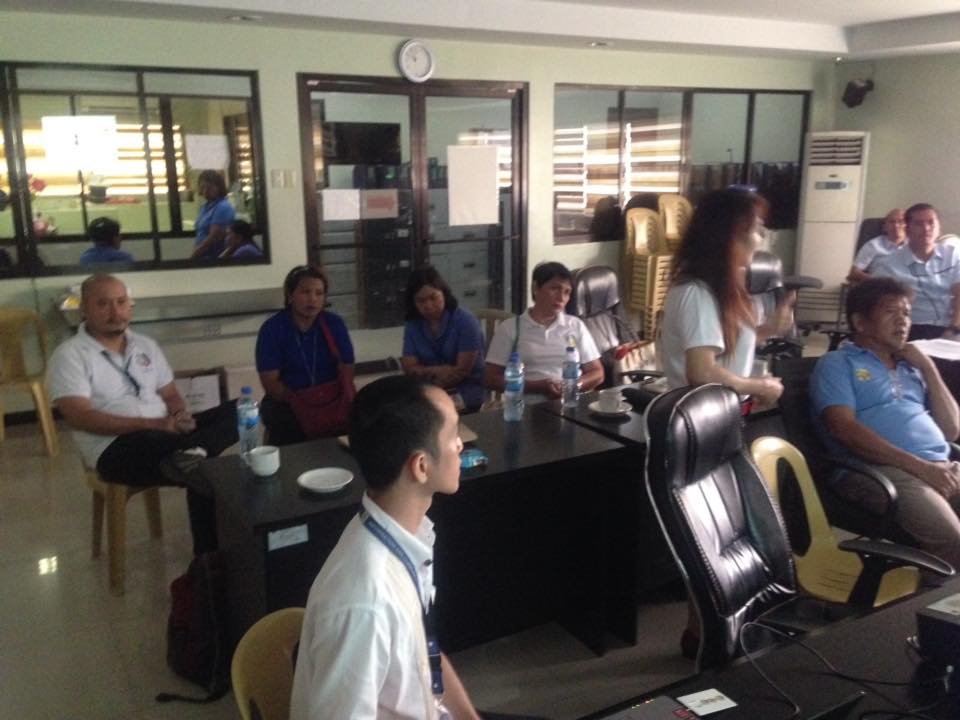 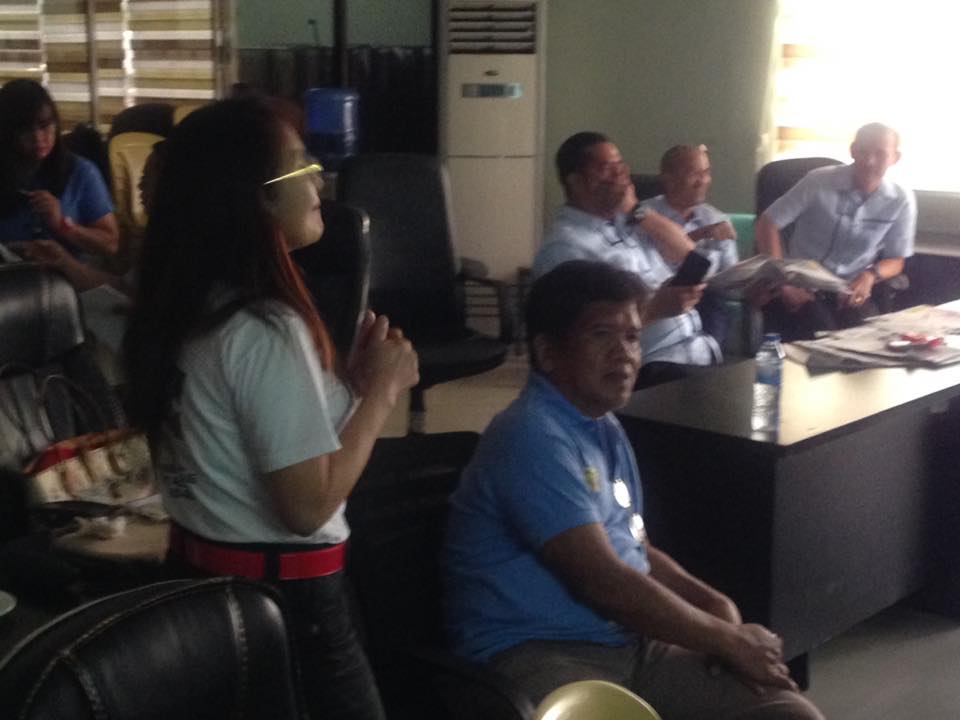 February 1, 2018 at Brgy. Mayamot, Antipolo, City
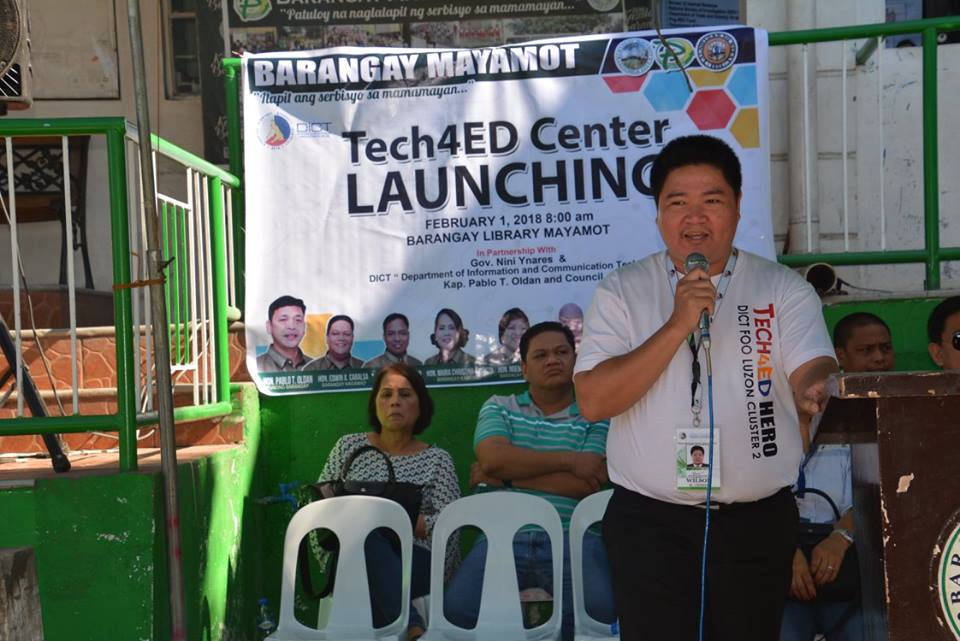 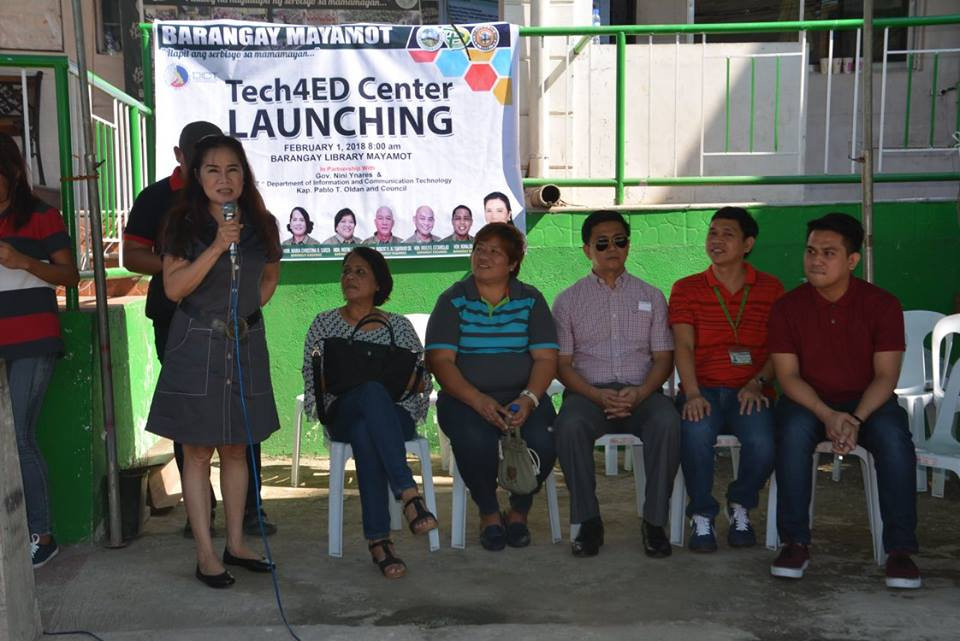 51Talk Orientation/Seminars in coordination with Rizal Provincial Library
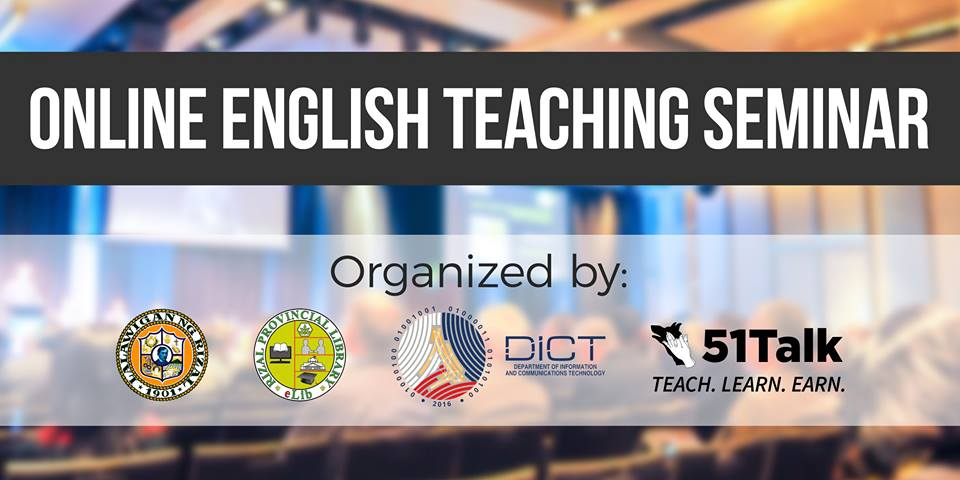 September 21, 2017 at Annex 1 Antipolo, City
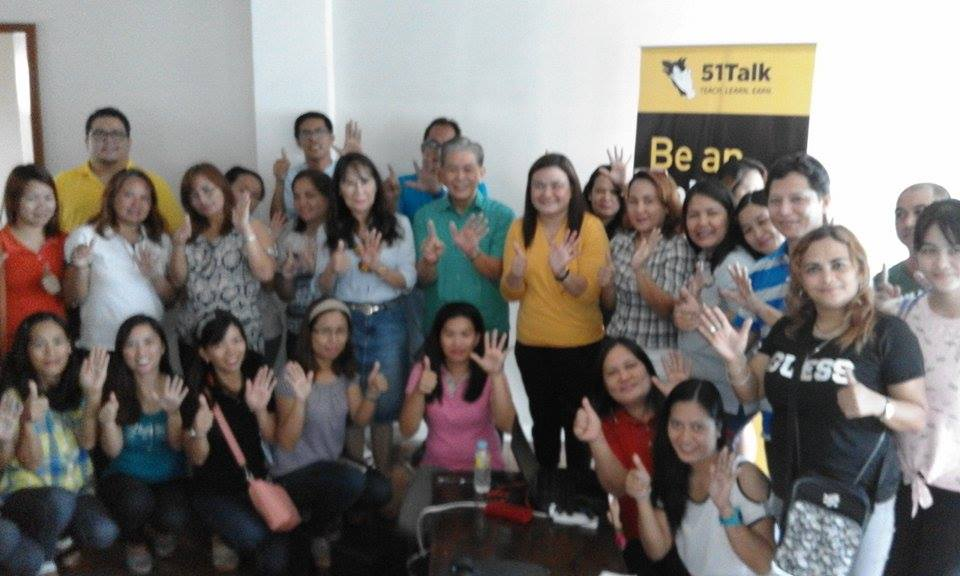 September 21, 2017 at Rizal Provincial Library
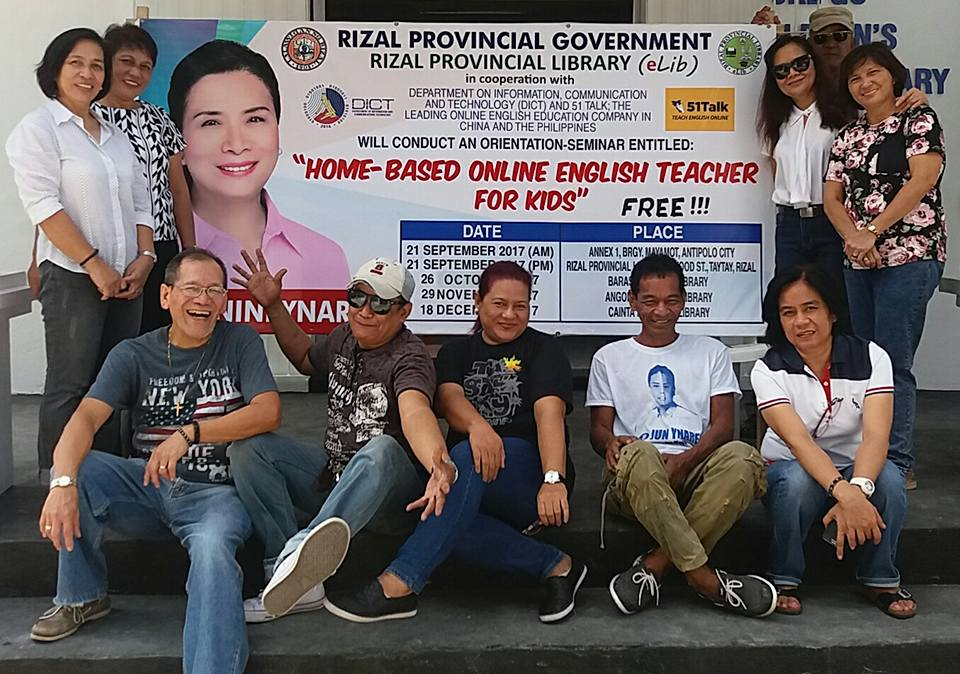 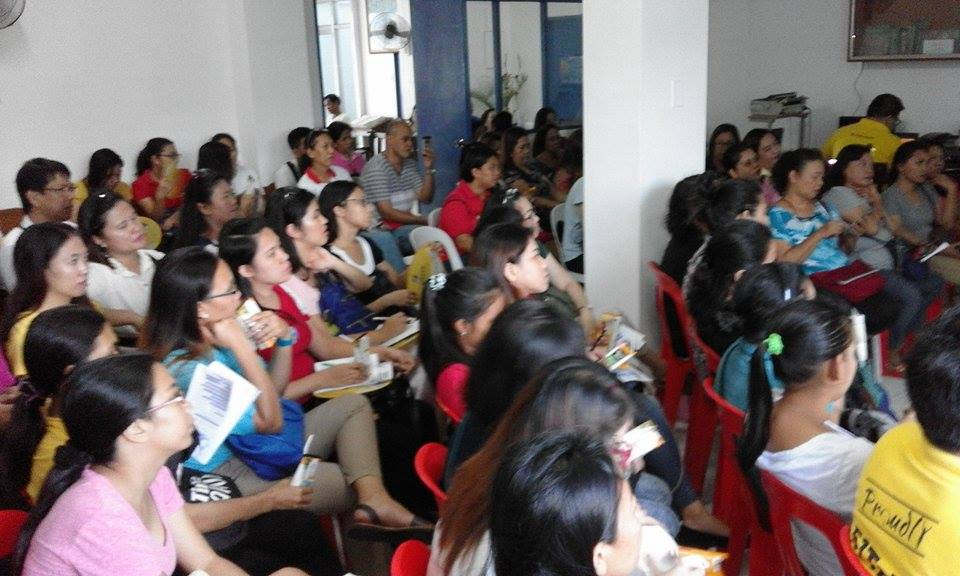 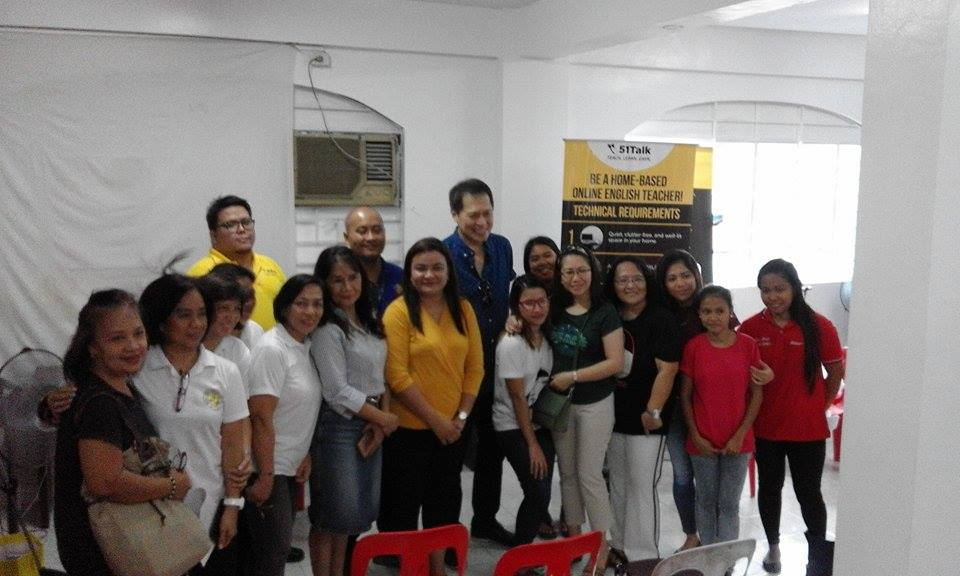 November 19, 2017 at Tanay Municipal Library
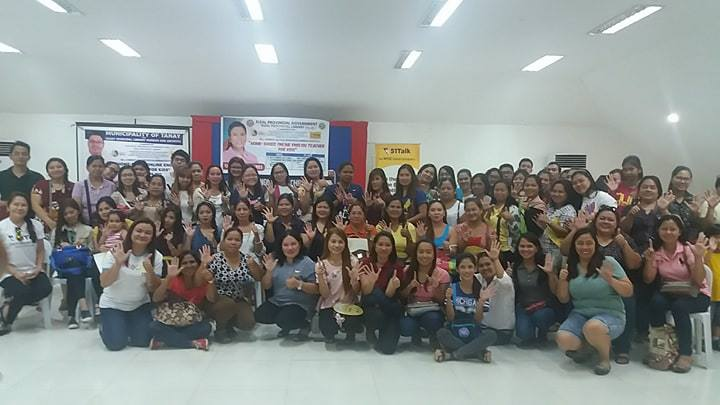 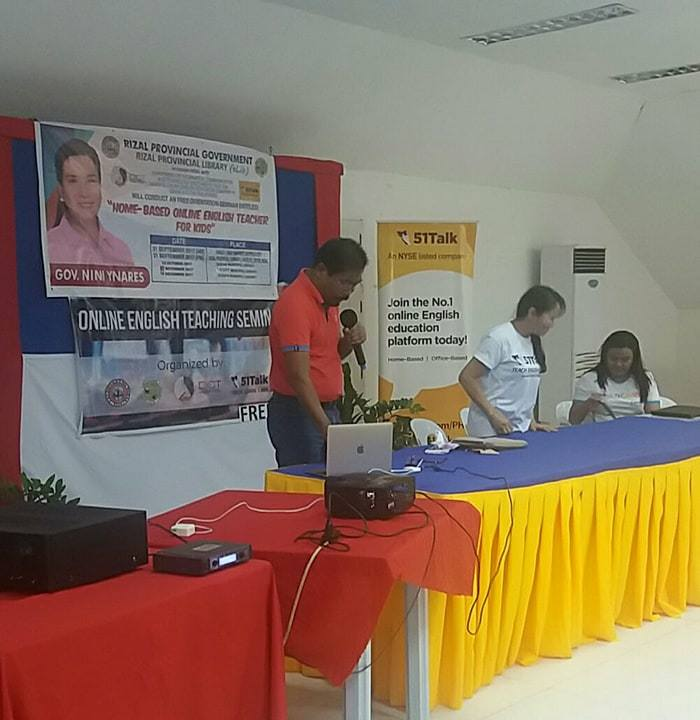 November 27, 2018 at Angono, Rizal
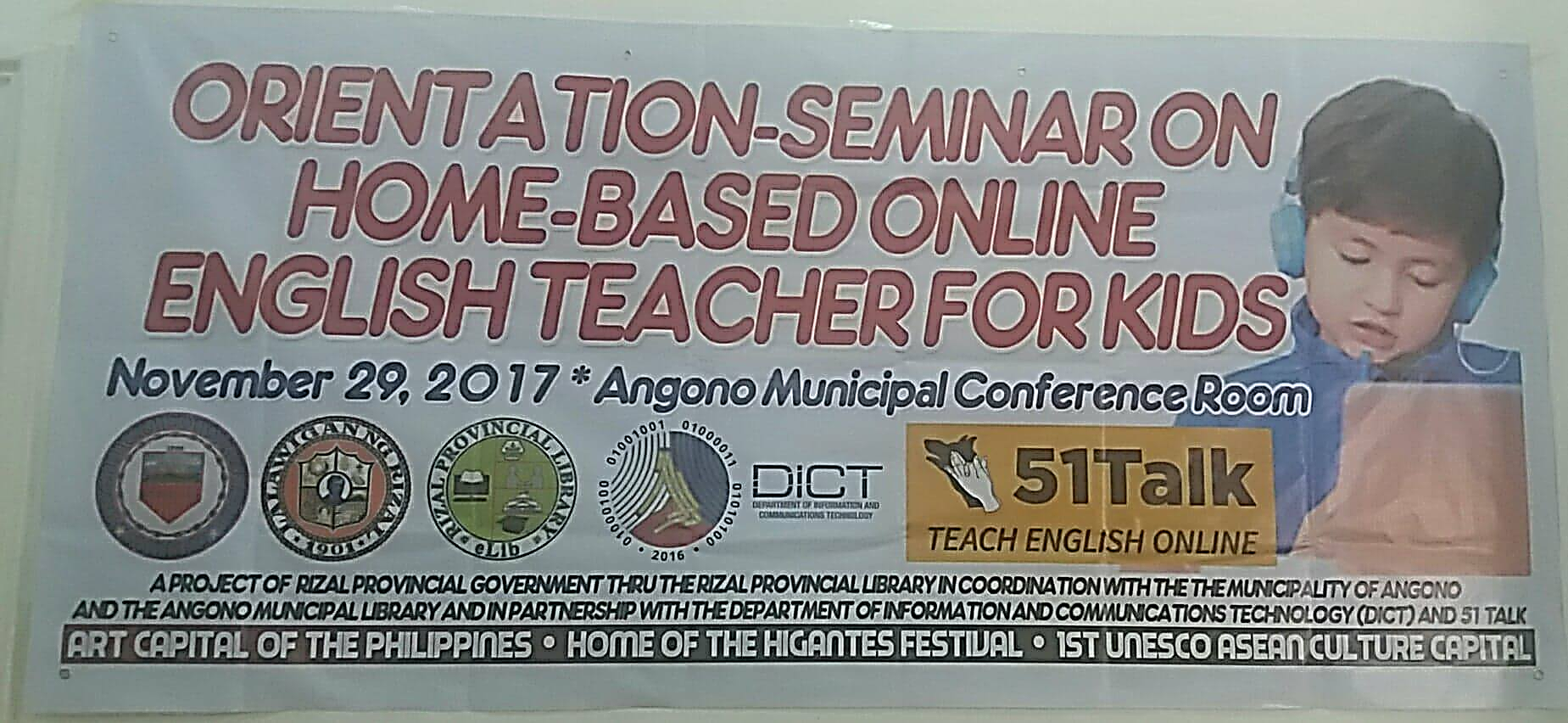 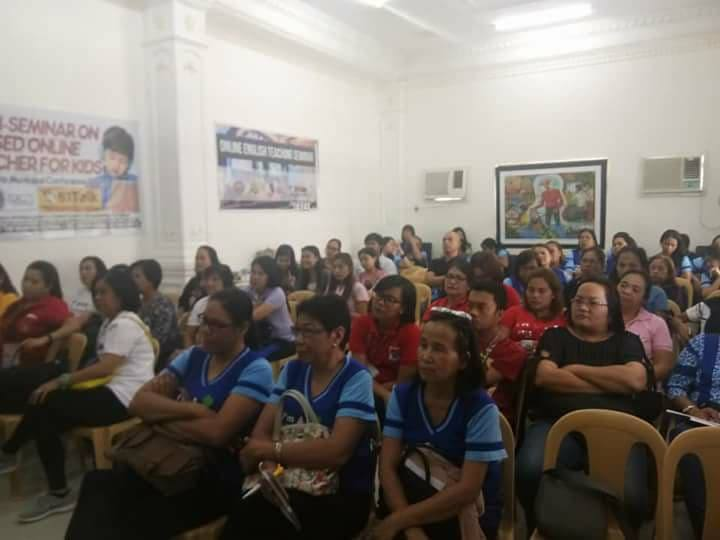 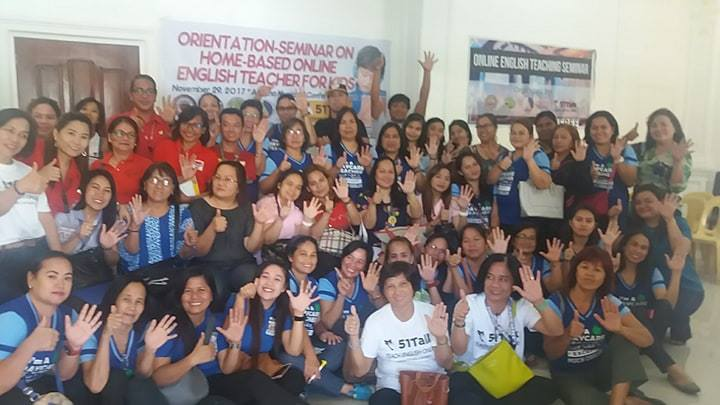 KROPS Orientation for Farmers
July 20, 2017 at Teresa, Rizal
November 23, 2017 at Municipality of Binangonan
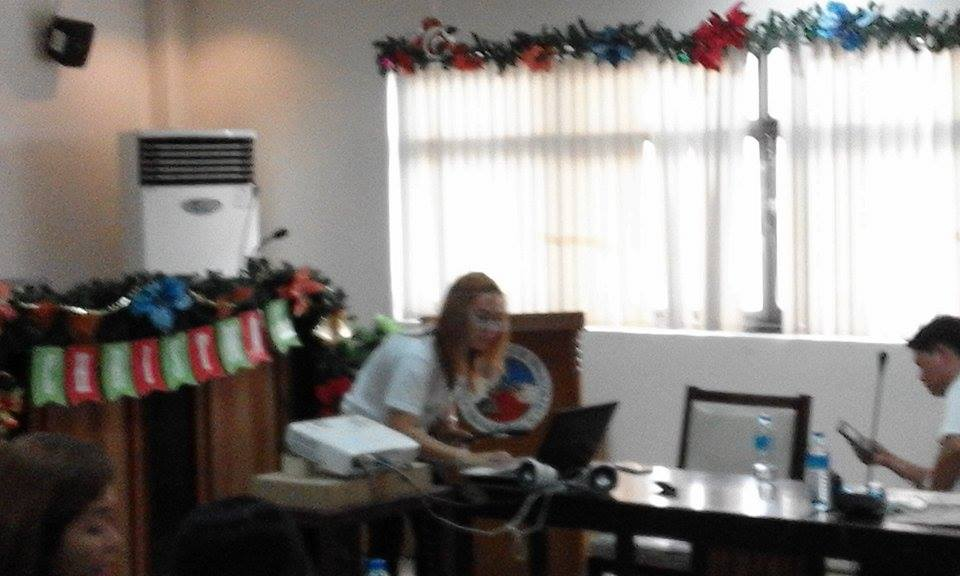 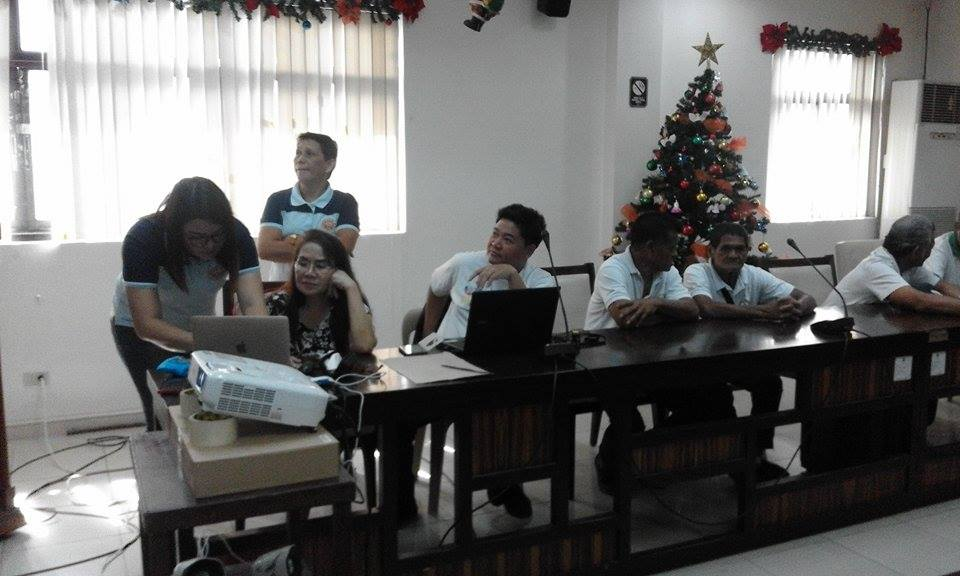 January 25, 2018 at San Mateo, Rizal
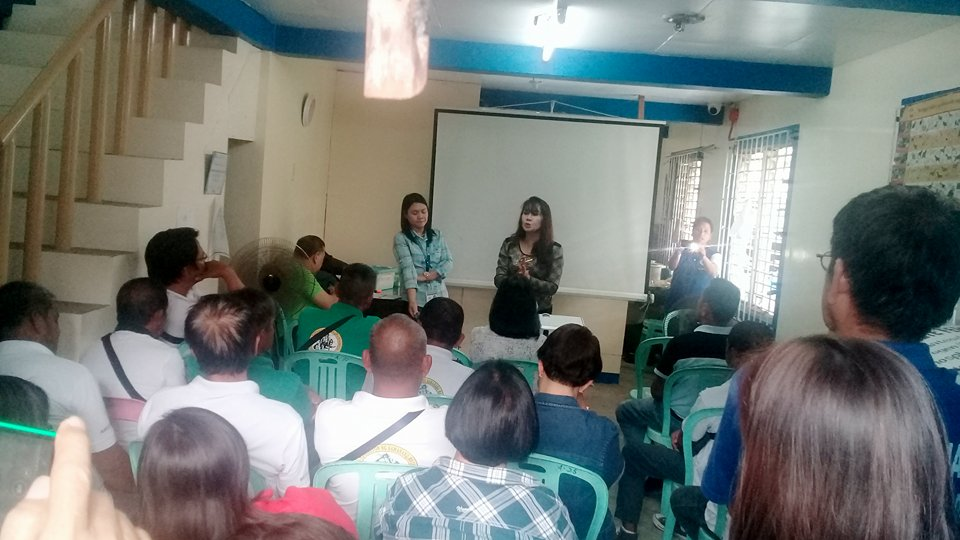 Intensification of Barangay Reading Center Accreditation
July 21, 2017 at Brgy. San Isidro, Taytay, Rizal
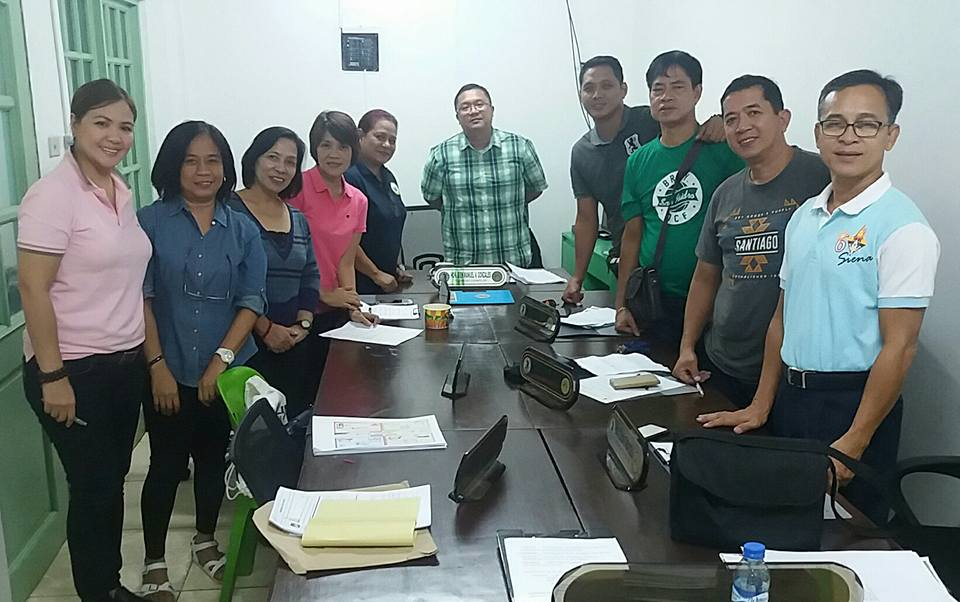 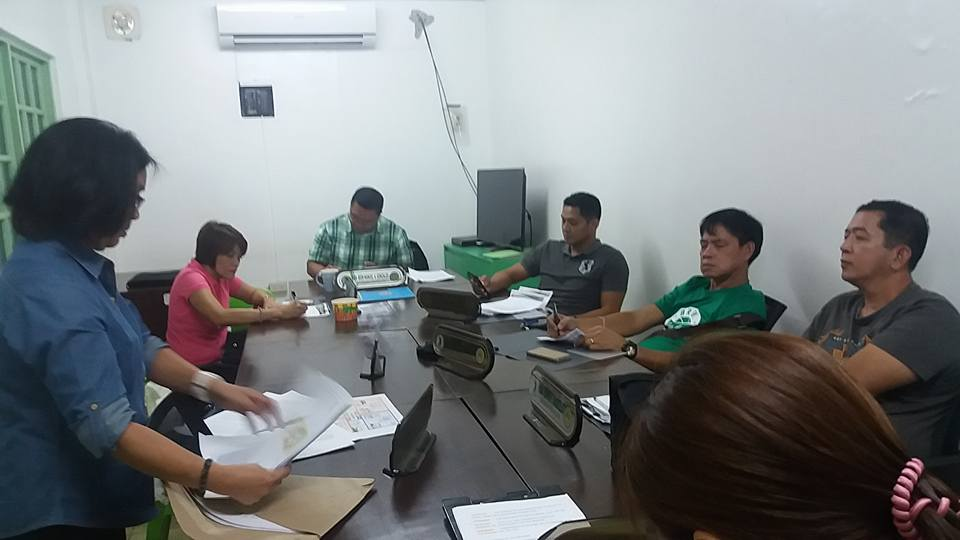 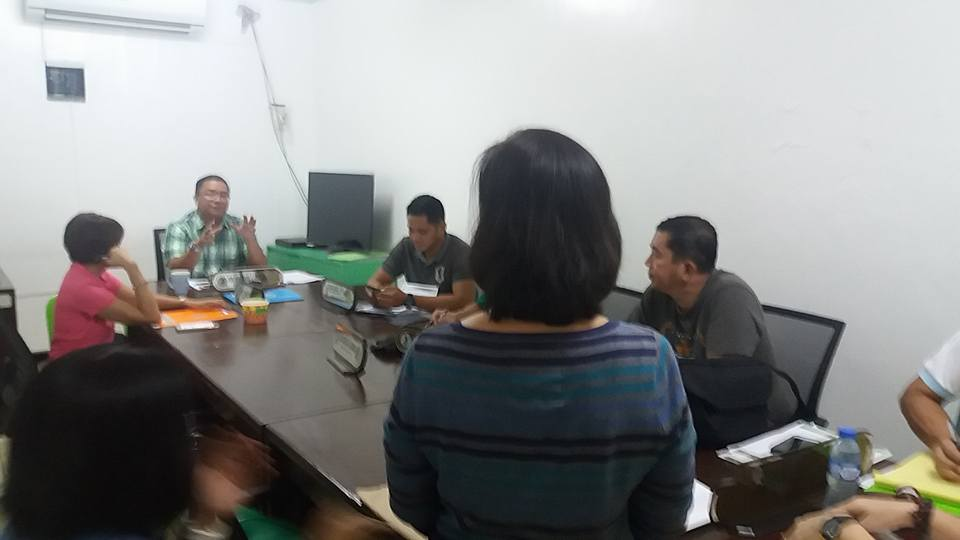 August 11, 2017 at Brgy. Sta. Ana, Taytay, Rizal
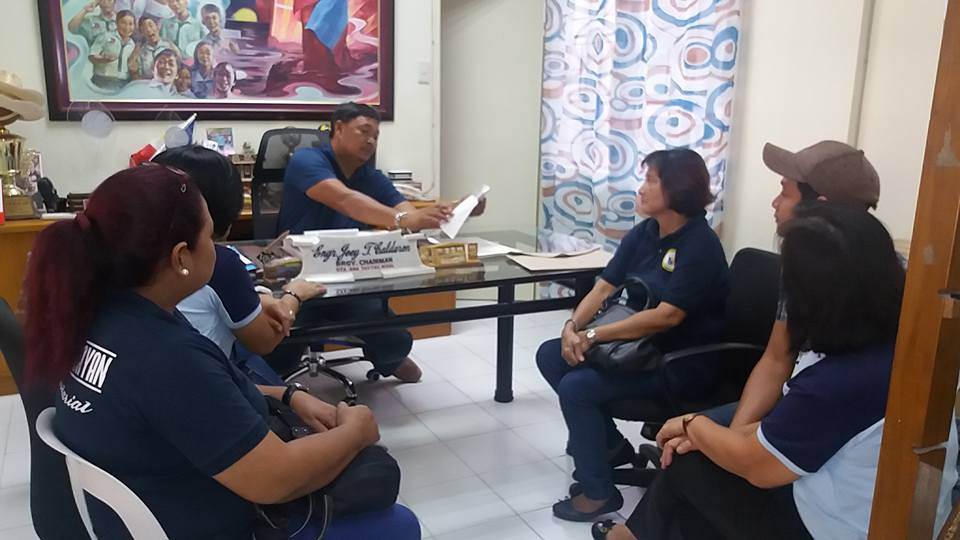 2nd Place Poster Making Contest with the theme of Limang K para maging OK sa Aklatan for the National Conference of Librarians 2018
RESOLUTION ADOPTING 09 MARCH OF EVERY YEAR AS PUBLIC LIBRARY DAY PURSUANT TO PROC. NO. 563, S. 1959
TRIPLE CELEBRATION OF PUBLIC LIBRARY DAY, MARCH 9, 2018
IT’S STORY TIME at BRGY. DOLORES W/ MAM JOAN GACULA and  KAP ALLAN DE LEON as GUEST STORYTELLERS
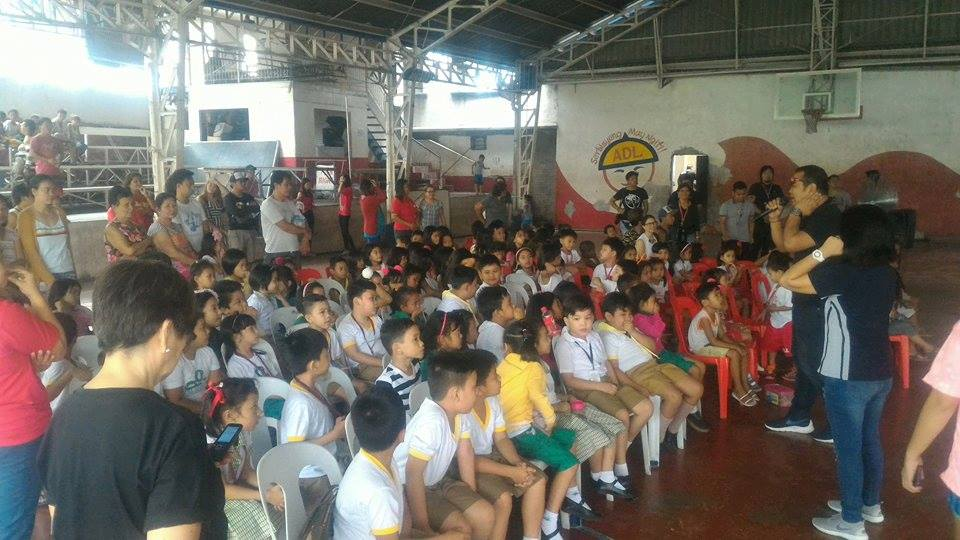 FREE and FUN TECHNOLOGY SEMINAR CONDUCTED BY DICT W/ VICE MAYOR BONOY GONZAGA AS GUEST
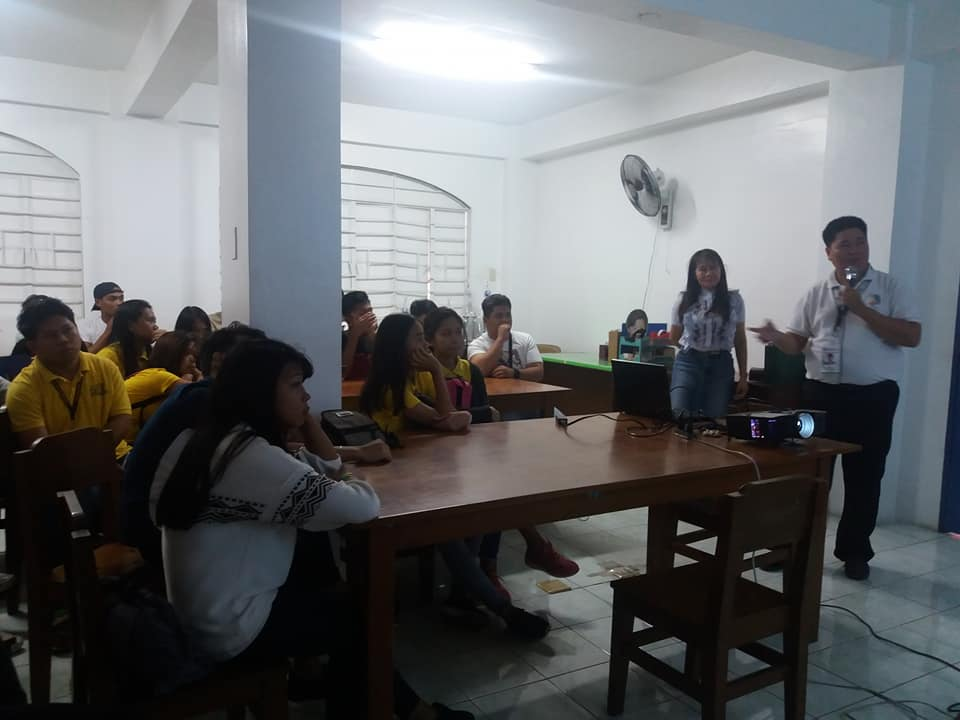 MARIKINA VALLEY LIONS CLUB SHARED FOODS, TOYS AND STORIES W/ CHILDREN
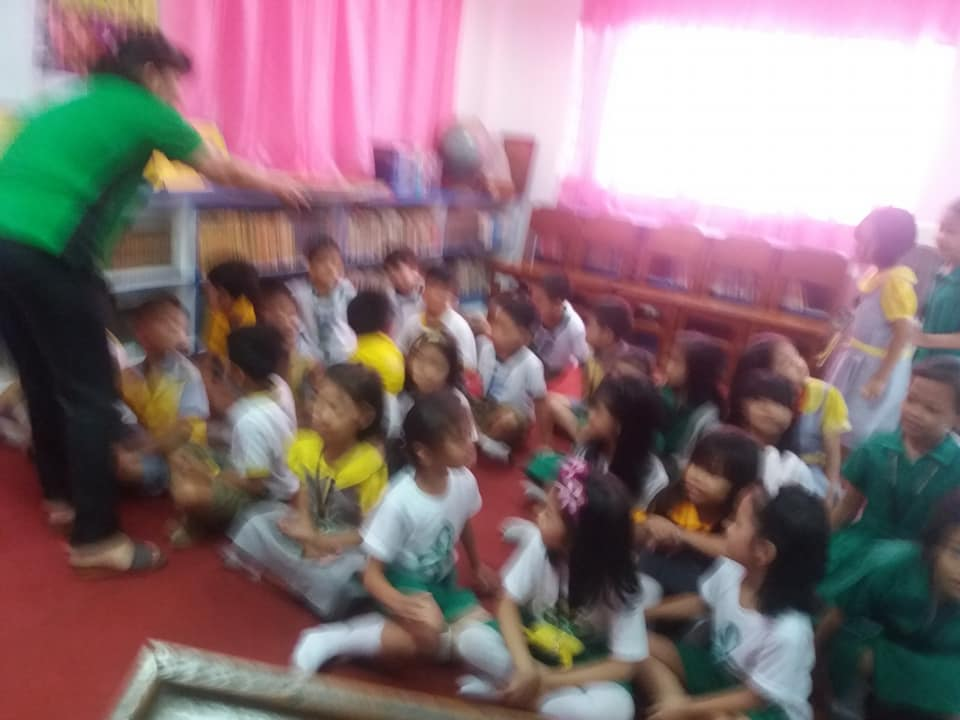 TO KNOW MORE ABOUT 5K, PLEASE VISIT OUR WEBSITE @ provinciallibrary.rizalprovince.ph

THANK YOU!